www.hillelwayne.com
Are we really engineers?
[Speaker Notes: SLOWER]
Is Software Development a Branch of Engineering?
www.hillelwayne.com
[Speaker Notes: Yes: on our business cards]
Why wouldn't Software Development be a Branch of Engineering?
www.hillelwayne.com
[Speaker Notes: Yes: on our business cards]
If builders built houses the way programmers built programs, the first woodpecker to come along would destroy civilization.
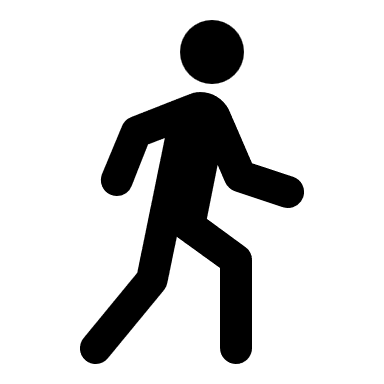 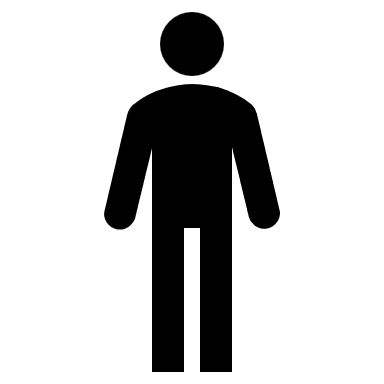 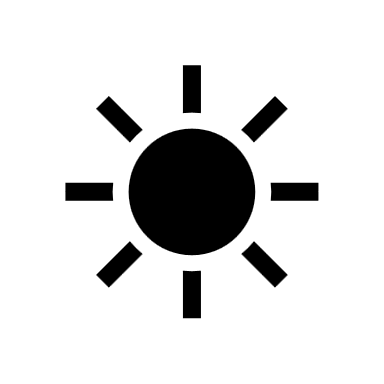 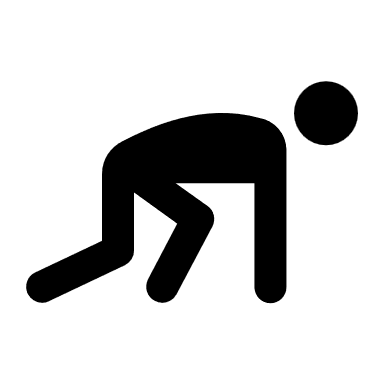 Gerald Weinberg
www.hillelwayne.com
Software development is only like bridge building if you're building a bridge on the planet Jupiter, out of newly invented materials, using construction equipment that didn't exist five years ago.
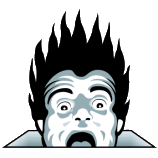 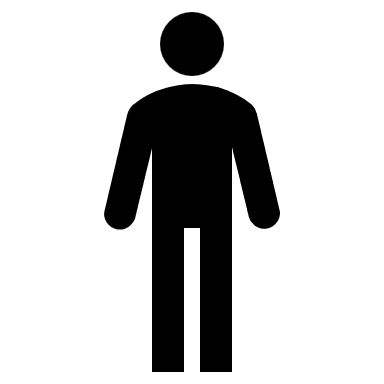 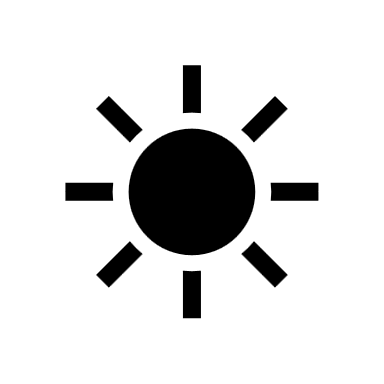 Jeff Atwood
www.hillelwayne.com
[Speaker Notes: https://discourse.codinghorror.com/t/bridges-software-engineering-and-god/1098/20

https://blog.codinghorror.com/bridges-software-engineering-and-god/

Logo image from https://blog.codinghorror.com/]
theory Leftpad
  imports Main
begin

(* What does it mean to be padded? A string can be split into two parts where the first part
   is all padding and the second is the original string: *)

definition isPadded where "isPadded padChar unpadded padded
    \<equiv> \<exists> n. set (take n padded) \<subseteq> { padChar } \<and> drop n padded = unpadded"

(* The star of the show is the `leftPad` function ... *)

definition leftPad where "leftPad padChar targetLength s
  \<equiv> replicate (targetLength - length s) padChar @ s"

(* ... which satisfies the spec: *)

lemma isPadded_leftPad: "isPadded padChar s (leftPad padChar targetLength s)"
  unfolding isPadded_def leftPad_def by (intro exI [where x = "targetLength - length s"], auto)

lemma length_leftPad: "length (leftPad padChar targetLength s) = max targetLength (length s)"
  unfolding leftPad_def by auto



(* But, hold on, we used `replicate` from the standard library which made this very easy:
   there are a lot of facts about `replicate` already proven. Let's assume we don't know about it:
   what facts do we need? How about these: *)

locale replication =
  fixes abstract_replicate
  assumes length_replicate[simp]: "length (abstract_replicate n c) = n"
  assumes set_replicate[simp]: "set (abstract_replicate n c) = (if n = 0 then {} else {c})"

(* This works: *)

context replication
begin

definition abstract_leftPad where "abstract_leftPad padChar targetLength s
  \<equiv> abstract_replicate (targetLength - length s) padChar @ s"

lemma "isPadded padChar s (abstract_leftPad padChar targetLength s)"
  unfolding isPadded_def abstract_leftPad_def by (intro exI [where x = "targetLength - length s"], auto)

lemma "length (abstract_leftPad padChar targetLength s) = max targetLength (length s)"
  unfolding abstract_leftPad_def by auto

end

(* Of course it's important that the real `replicate` function satisfies this spec: *)

interpretation stdlib: replication replicate by (unfold_locales, auto)

(* However, if we didn't know about it then we could write our own quite easily: *)

fun myReplicate :: "nat \<Rightarrow> 'a \<Rightarrow> 'a list" where
  "myReplicate 0 c = []"
| "myReplicate (Suc n) c = c # myReplicate n c"

(* ... and show it satisfies the spec too: *)

interpretation mine: replication myReplicate proof
  fix n and c :: 'a
  show "length (myReplicate n c) = n" by (induct n, auto)
  show "set (myReplicate n c) = (if n = 0 then {} else {c})" by (induct n, auto)
qed

(* In fact, the `length_replicate` and `set_replicate` functions are a complete description of
   `replicate`, in the sense that `replicate` is the only function that satisfies them: *)

context replication
begin

lemma "abstract_replicate = replicate"
proof (intro ext)
  fix n :: nat and c :: 'a
  {
    fix cs
    assume p: "length cs = n" "set cs = (if n = 0 then {} else {c})"
    hence "set cs = (if length cs = 0 then {} else {c})" by simp
    hence "cs = replicate (length cs) c"
    proof (induct cs)
      case Nil show ?case by simp
    next
      case (Cons c0 cs)
      from Cons.prems have "set cs = (if length cs = 0 then {} else {c})" by (cases cs, auto)
      with Cons.hyps have hyp: "cs = replicate (length cs) c" by simp
      with Cons.prems show ?case by simp
    qed
  }
  note p = this

  have "abstract_replicate n c = replicate (length (abstract_replicate n c)) c" by (intro p, simp_all)
  thus "abstract_replicate n c = replicate n c" by simp
qed

end

(* Similarly, the spec for `leftPad` is a complete description of it, in the sense that `leftPad`
   is the only function that satisfies it: *)

lemma leftpad_unique:
  assumes isPadded_leftPad': "\<And>padChar targetLength s. isPadded padChar s (leftPad' padChar targetLength s)"
  assumes length_leftPad': "\<And>padChar targetLength s. length (leftPad' padChar targetLength s) = max targetLength (length s)"
  shows "leftPad' = leftPad"
proof (intro ext)
  fix padChar :: 'a and targetLength s

  from isPadded_leftPad [of padChar] obtain n where n:
    "set (take n (leftPad padChar targetLength s)) \<subseteq> { padChar }"
    "drop n (leftPad padChar targetLength s) = s"
    unfolding isPadded_def by blast

  from isPadded_leftPad' obtain n' where n':
    "set (take n' (leftPad' padChar targetLength s)) \<subseteq> { padChar }"
    "drop n' (leftPad' padChar targetLength s) = s"
    unfolding isPadded_def by blast

  {
    fix xs xs'
    assume "set xs \<subseteq> { padChar }" "set xs' \<subseteq> { padChar }" "length xs = length xs'"
    hence "xs = xs'"
    proof (induct xs arbitrary: xs')
      case Nil thus ?case by simp
    next
      case (Cons x xs xxs')
      from Cons obtain x' xs' where xxs': "xxs' = x' # xs'" by (cases xxs', auto)
      with Cons show ?case by auto
    qed
  }
  note padding_eq = this

  have append_cong: "\<And>ws xs ys zs. ws = ys \<Longrightarrow> xs = zs \<Longrightarrow> ws @ xs = ys @ zs" by simp

  have "leftPad' padChar targetLength s = take n' (leftPad' padChar targetLength s) @ drop n' (leftPad' padChar targetLength s)" by simp
  also have "... = take n (leftPad padChar targetLength s) @ drop n (leftPad padChar targetLength s)"
  proof (intro append_cong)
    from n n' show "drop n' (leftPad' padChar targetLength s) = drop n (leftPad padChar targetLength s)" by simp

    have "length (take n' (leftPad' padChar targetLength s)) = length (take n (leftPad padChar targetLength s))"
    proof (cases s)
      case Cons

      from n have "length s = length (drop n (leftPad padChar targetLength s))" by simp
      also have "... = length (leftPad padChar targetLength s) - n" by simp
      also from length_leftPad [of padChar] have "... = max targetLength (length s) - n" by simp
      finally have n_eq: "n = max targetLength (length s) - length s" using Cons by auto

      from n' have "length s = length (drop n' (leftPad' padChar targetLength s))" by simp
      also have "... = length (leftPad' padChar targetLength s) - n'" by simp
      also from length_leftPad' have "... = max targetLength (length s) - n'" by simp
      finally have n'_eq: "n' = max targetLength (length s) - length s" using Cons by auto

      show ?thesis by (simp add: length_leftPad length_leftPad' n_eq n'_eq)
    next
      case Nil                        
      with n n' length_leftPad [of padChar] length_leftPad'
      show ?thesis by auto
    qed
    thus "take n' (leftPad' padChar targetLength s) = take n (leftPad padChar targetLength s)"
      by (intro padding_eq n n')
  qed
  also have "... = leftPad padChar targetLength s" by simp

  finally show "leftPad' padChar targetLength s = leftPad padChar targetLength s" .
qed

end
Advertisement
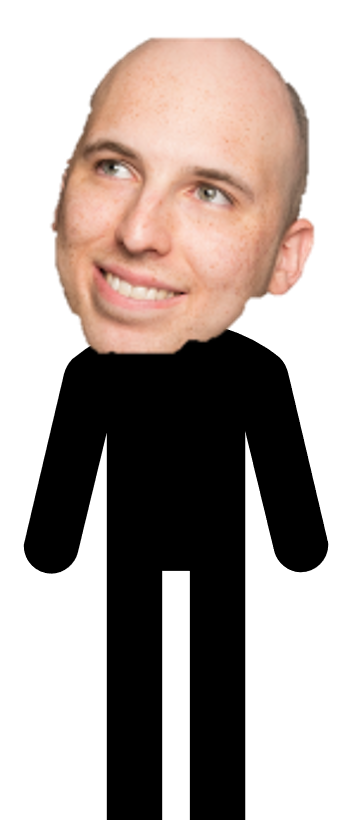 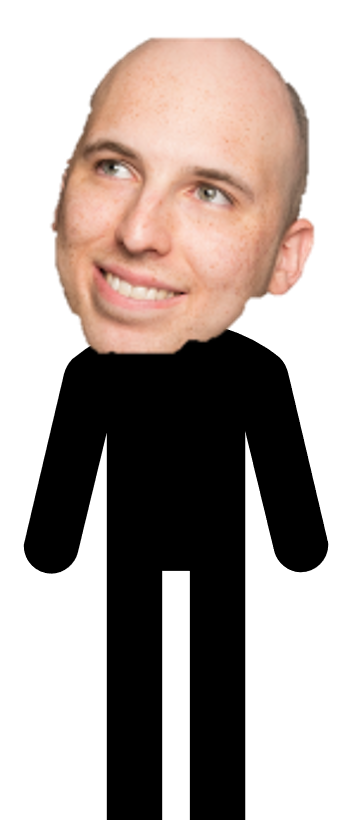 fun leftpad(str, size=0, c=' ') {
  while(str.len() < size) {
    str = c + str;
  }
  return str;
}
www.hillelwayne.com
[Speaker Notes: I do this thing called "formal methods"]
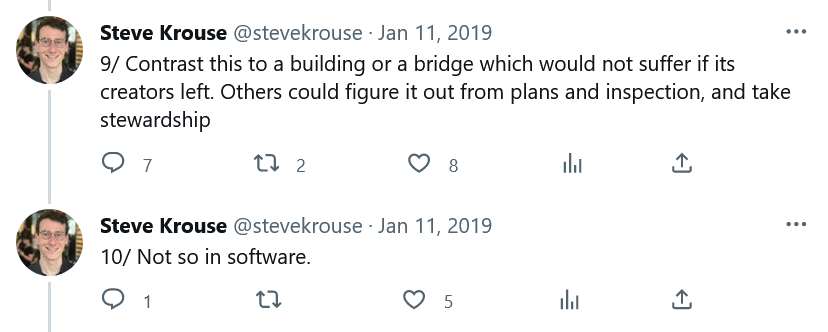 www.hillelwayne.com
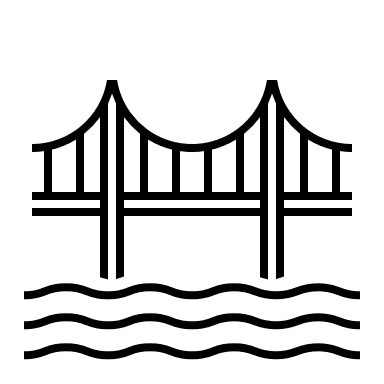 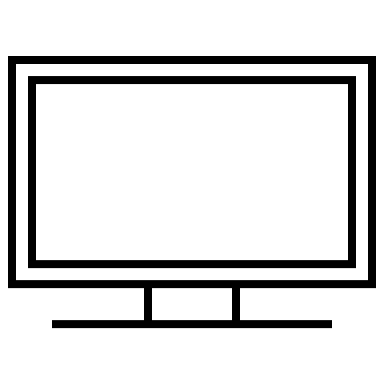 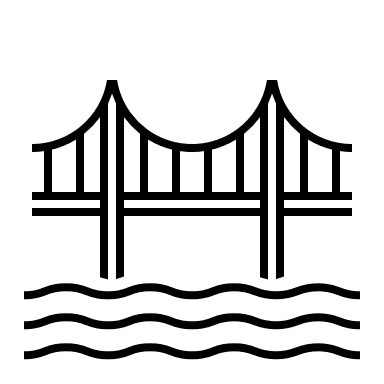 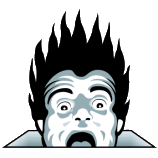 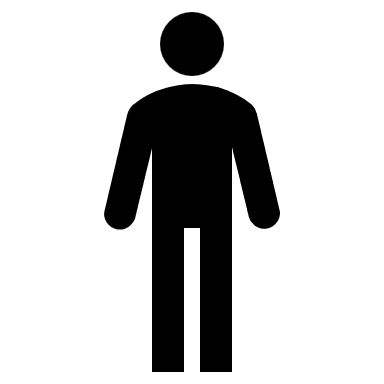 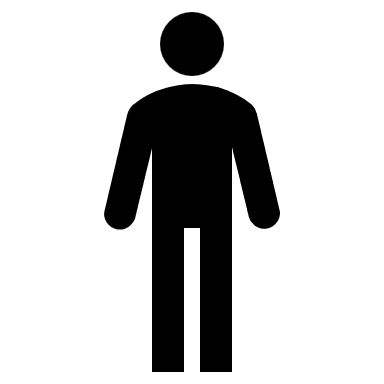 www.hillelwayne.com
[Speaker Notes: Both only have a model of bridges]
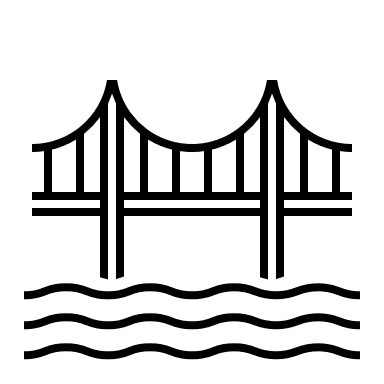 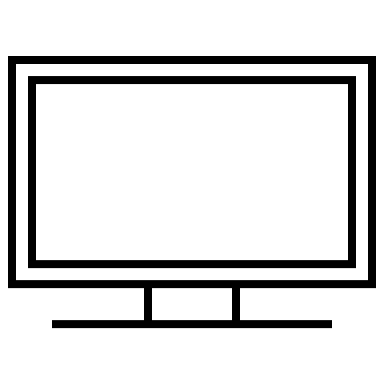 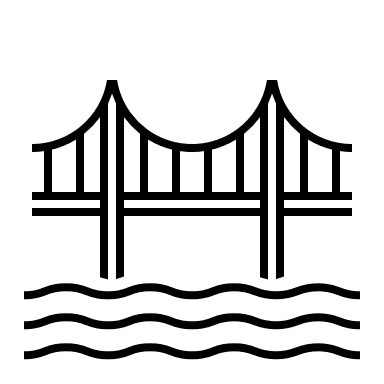 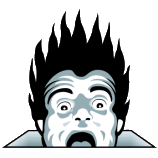 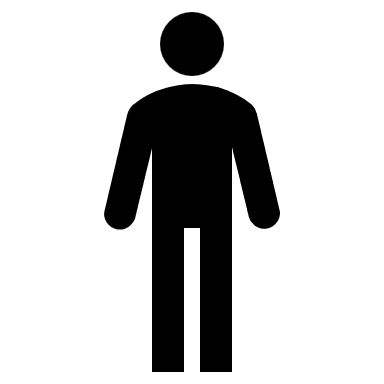 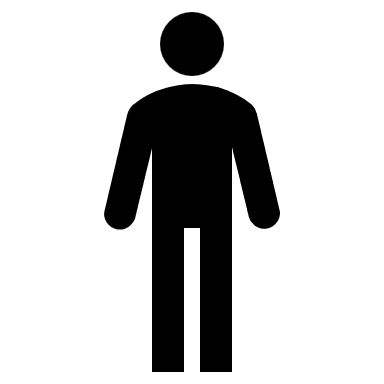 www.hillelwayne.com
[Speaker Notes: Slide of a person imagining bride building]
www.hillelwayne.com
[Speaker Notes: https://thumbs.gfycat.com/OddRipeGoshawk-mobile.mp4]
Mega Advertisement
www.hillelwayne.com
[Speaker Notes: Can't monetize passion: falling into really deep rabbit holes]
Let's talk to engineers!
www.hillelwayne.com
[Speaker Notes: I didn't feel comfortable just talking to engineers and saying "it looks like software"]
Crossover: someone who knows both software and "real" engineering.
www.hillelwayne.com
[Speaker Notes: Compare CS as it is practiced to engineering as it is idealized]
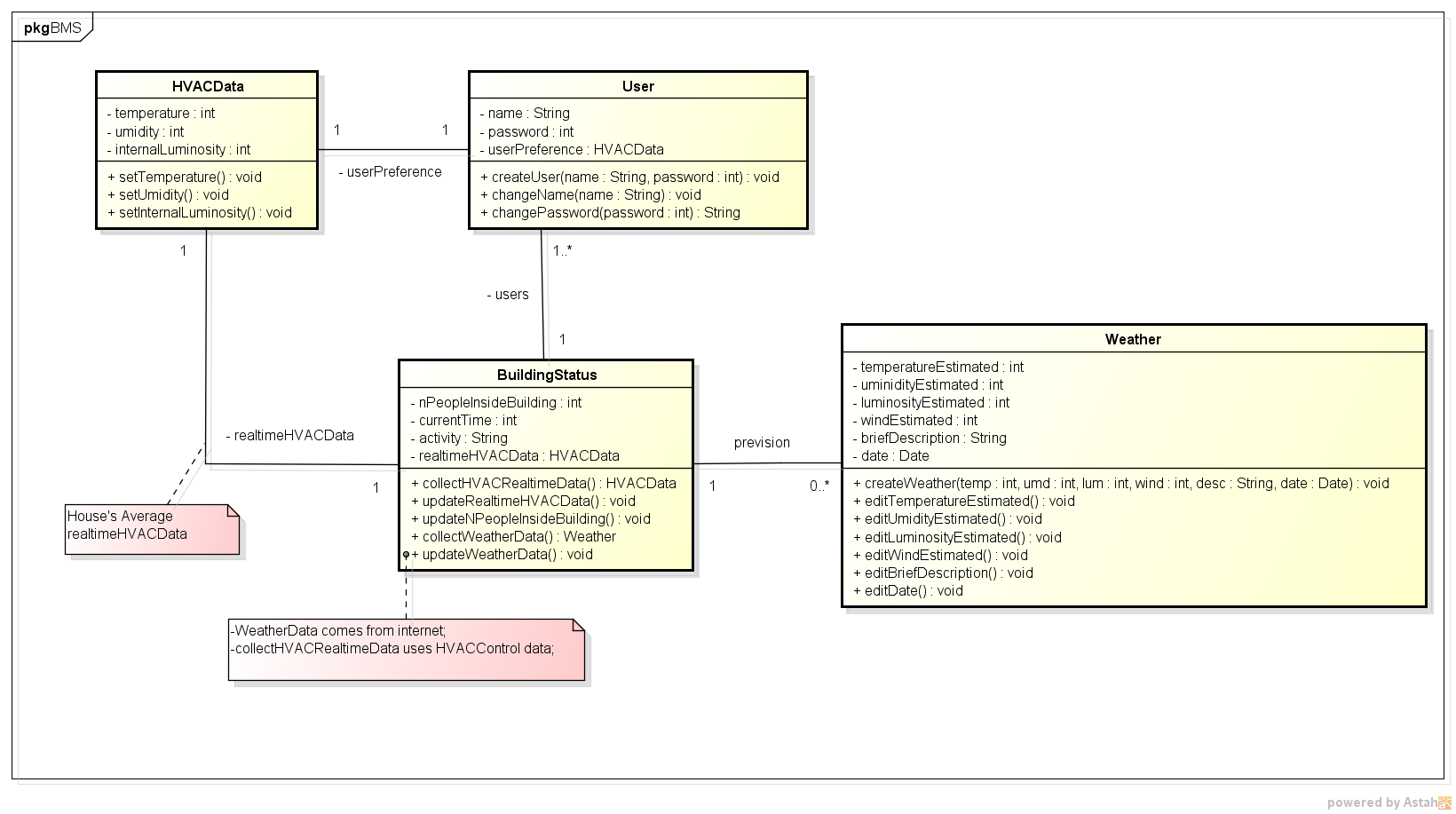 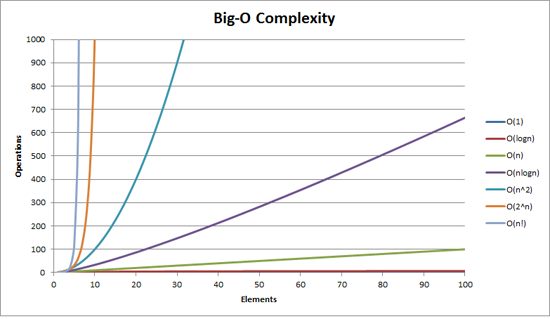 www.hillelwayne.com
Crossover: someone who knows both software and "real" engineering.
www.hillelwayne.com
Crossover: someone who worked in both software and "real" engineering.
www.hillelwayne.com
[Speaker Notes: Compare CS as it is practiced to engineering as it is idealized]
Are we really engineers?
How similar are we to engineers?
What can we learn from each other?
www.hillelwayne.com
www.hillelwayne.com
[Speaker Notes: I used twitter.]
6
12
17
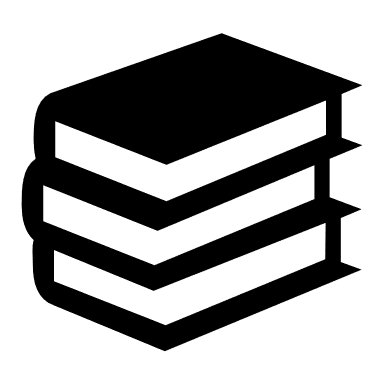 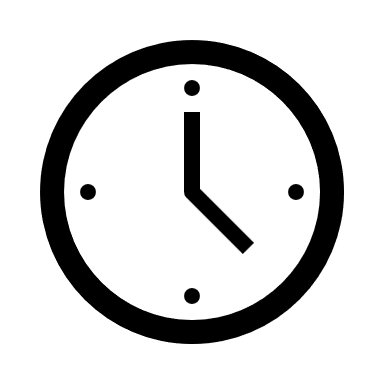 www.hillelwayne.com
[Speaker Notes: Everything I will talk about is based on these interviews. They span 17 people]
I. Are we really engineers?
[Speaker Notes: And it turns out, that's not the right question.]
What is "engineering"?
[Speaker Notes: People normally think of]
"Anything required for a living city"
"Anything required for a living city"
20%
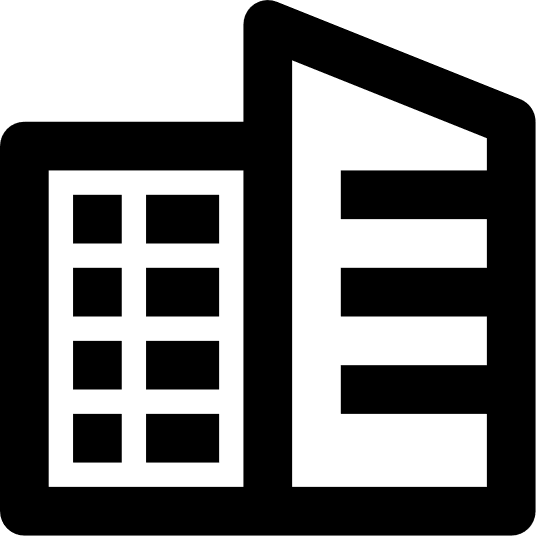 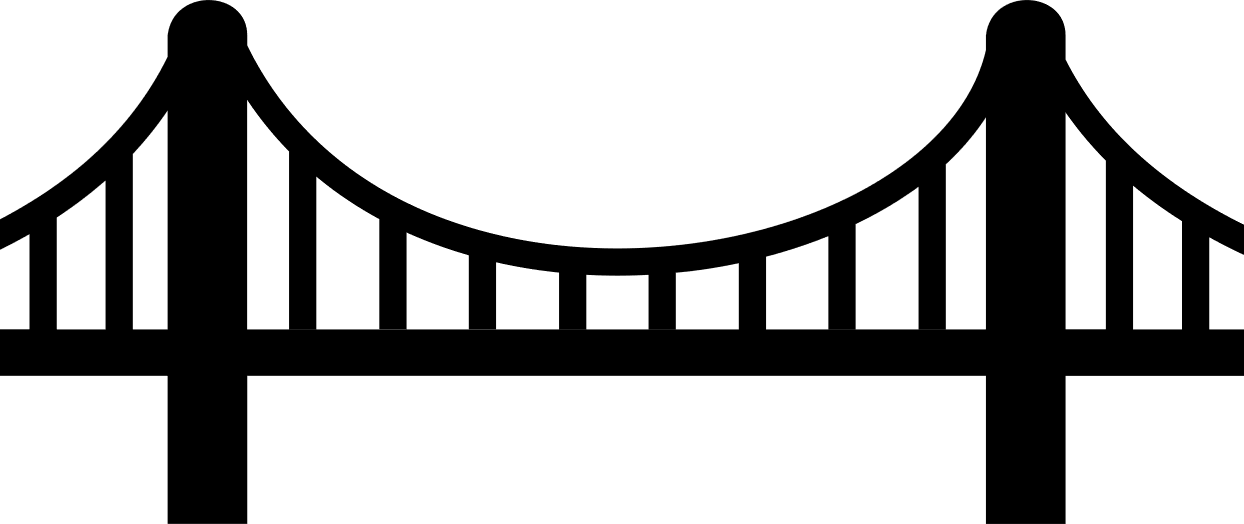 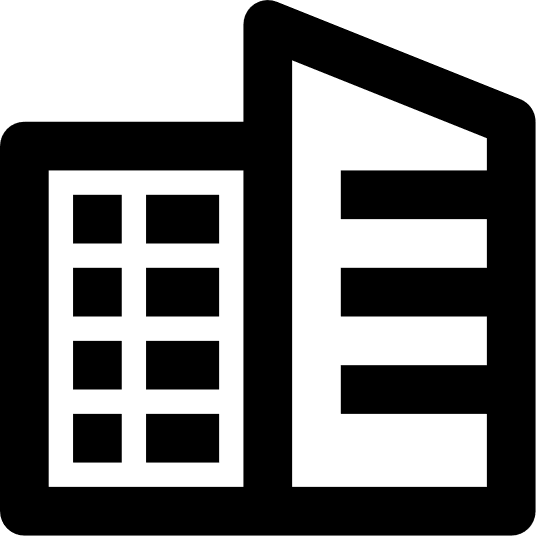 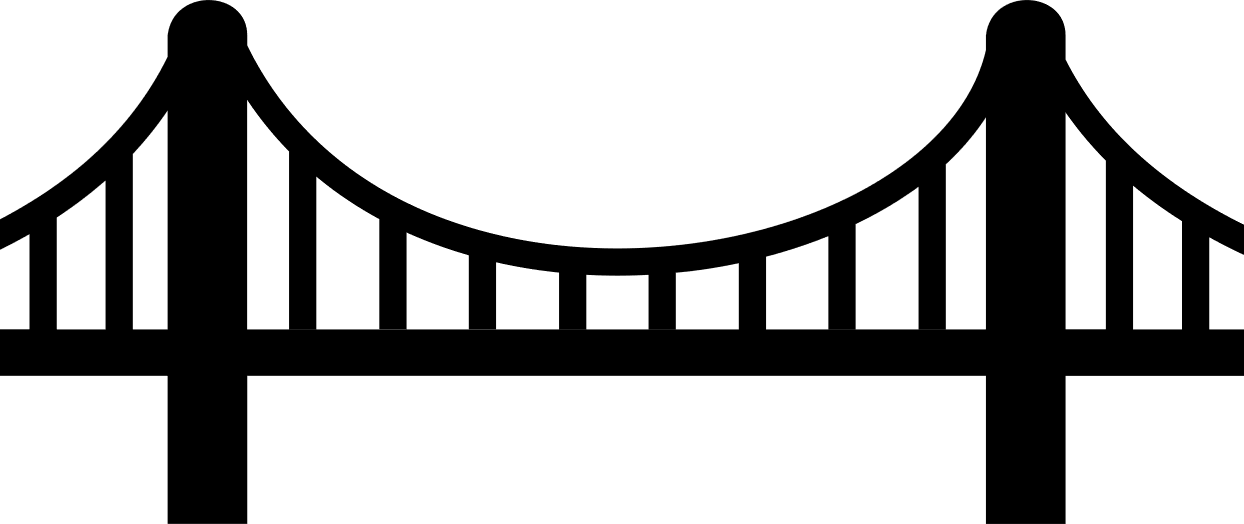 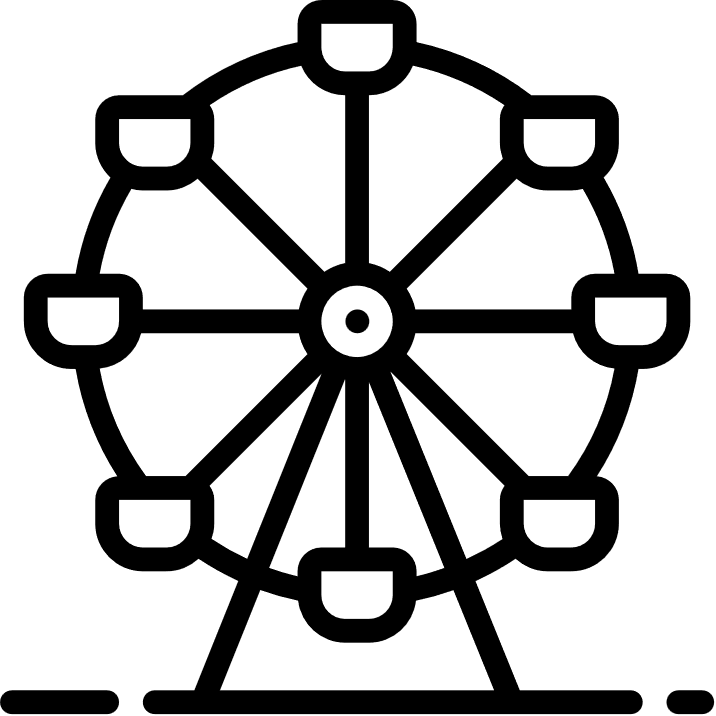 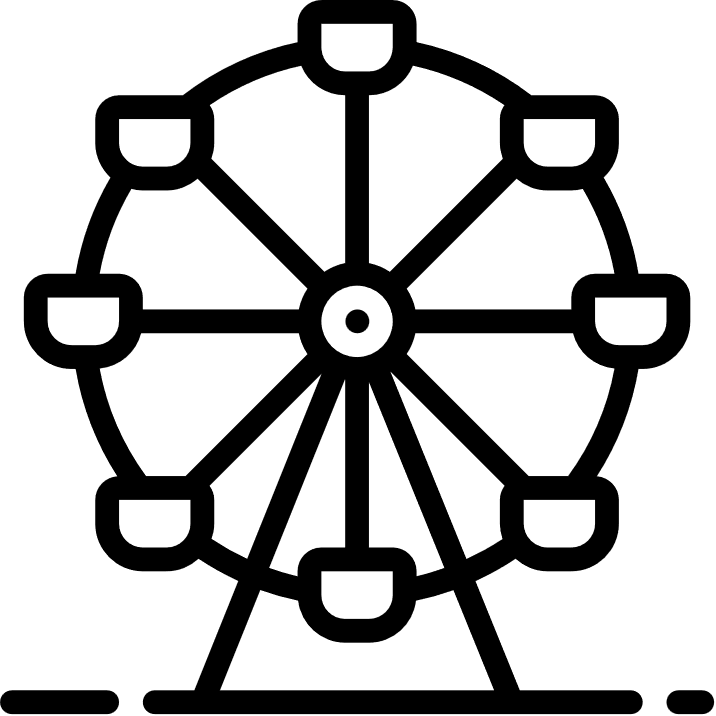 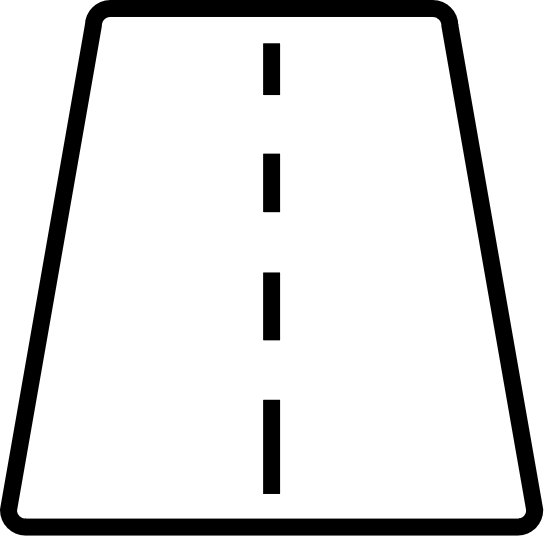 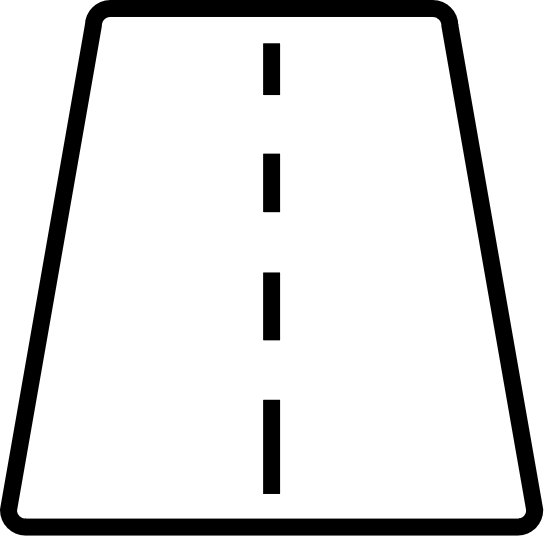 www.hillelwayne.com
[Speaker Notes: Bridges, buildings, roads, misc
Australia: 33% graduates https://www.aced.edu.au/downloads/ACED%20Graduates%20by%20Branch%20of%20Engineering%20May%202021%20-%20RKing.pdf]
Mechanical
Electrical
Chemical
Industrial
Nuclear
Aerospace
20%
www.hillelwayne.com
[Speaker Notes: When you look at the diversity…
Three common assumptions]
Engineering is:
physical
consequential
licensed
www.hillelwayne.com
[Speaker Notes: Misconceptions. Not the only misconceptions, but easy ones to introduce now]
a. "Engineering is physical."
www.hillelwayne.com
[Speaker Notes: One person I talked to was a "systems engineer". When I asked what that looked like, gave this description]
www.hillelwayne.com
[Speaker Notes: Airport radio communication with plane. Diff teams ∈ diff companies, had to get them to agree on interfaces (broadcast on band other couldn’t receive). Could already have made a choice.]
www.hillelwayne.com
[Speaker Notes: Antenna array had its own protocols and interfaces, and was already being built]
www.hillelwayne.com
[Speaker Notes: Not bringing a THREE KILO BOOK in checked luggage]
Uniqueness Principle
	Each project should be regarded as different from previous seemingly similar projects.
People-Design Principle
	Stakeholders must have a role in finding and implementing the solution.
www.hillelwayne.com
Uniqueness Principle
	Each project should be regarded as different from previous seemingly similar projects.
People-Design Principle
	Stakeholders must have a role in finding and implementing the solution.
Agile
www.hillelwayne.com
Engineering is:
physical
consequential
licensed
www.hillelwayne.com
b. "Engineering is consequential."
www.hillelwayne.com
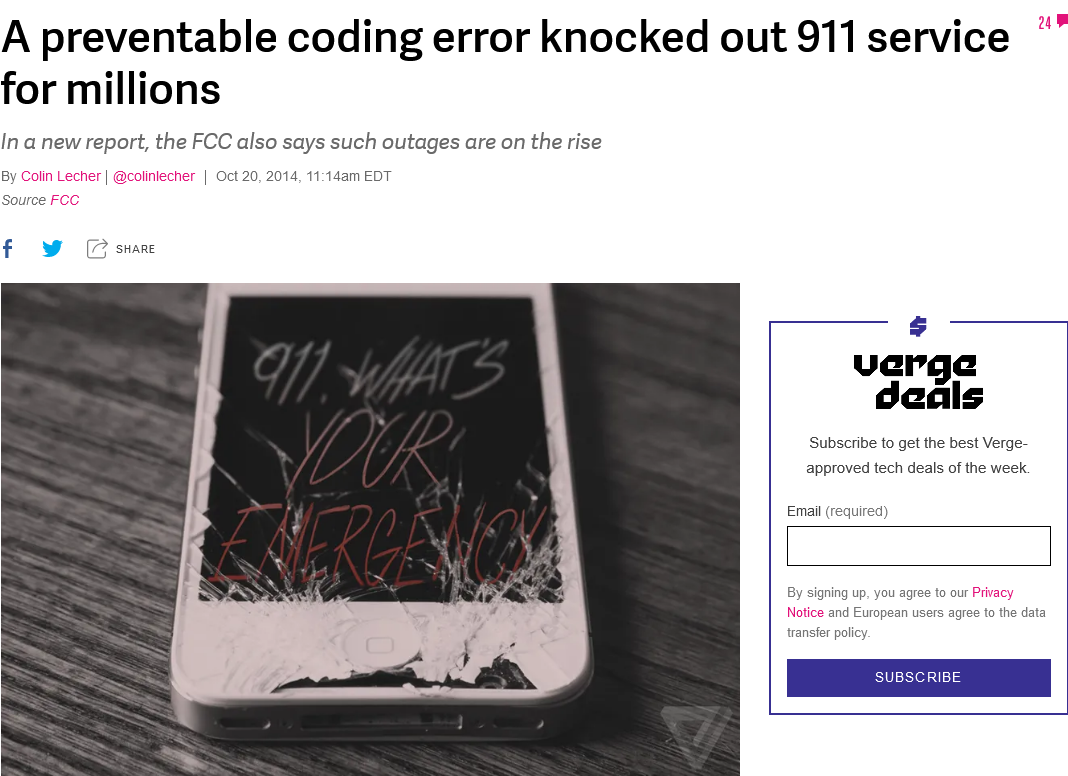 www.hillelwayne.com
[Speaker Notes: 6,600 calls were dropped
“Although, fortunately, it appears that no one died as a result, the incident – and the flaws it revealed – is simply unacceptable”
000 in Australia]
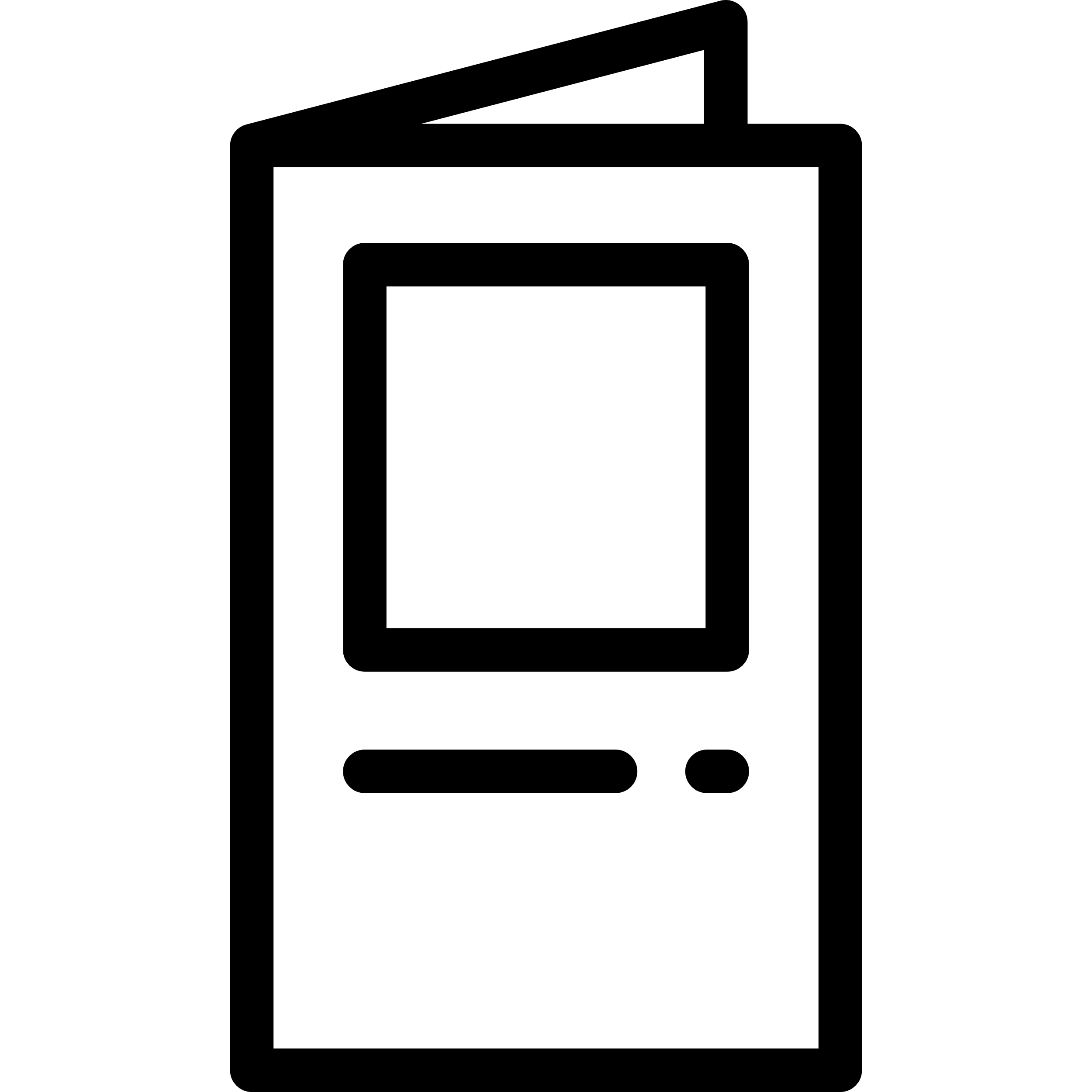 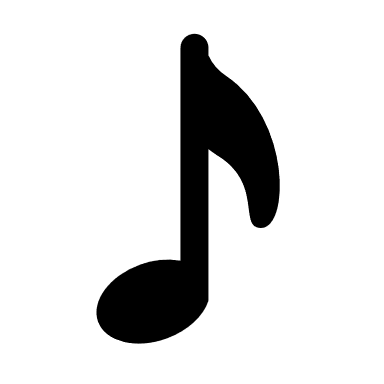 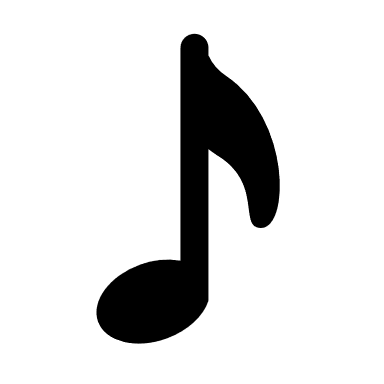 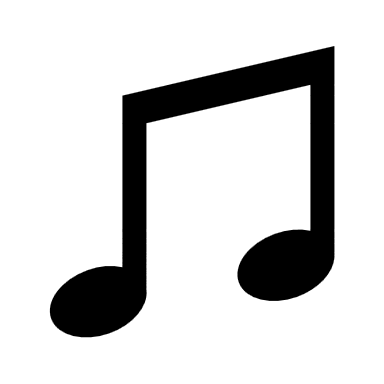 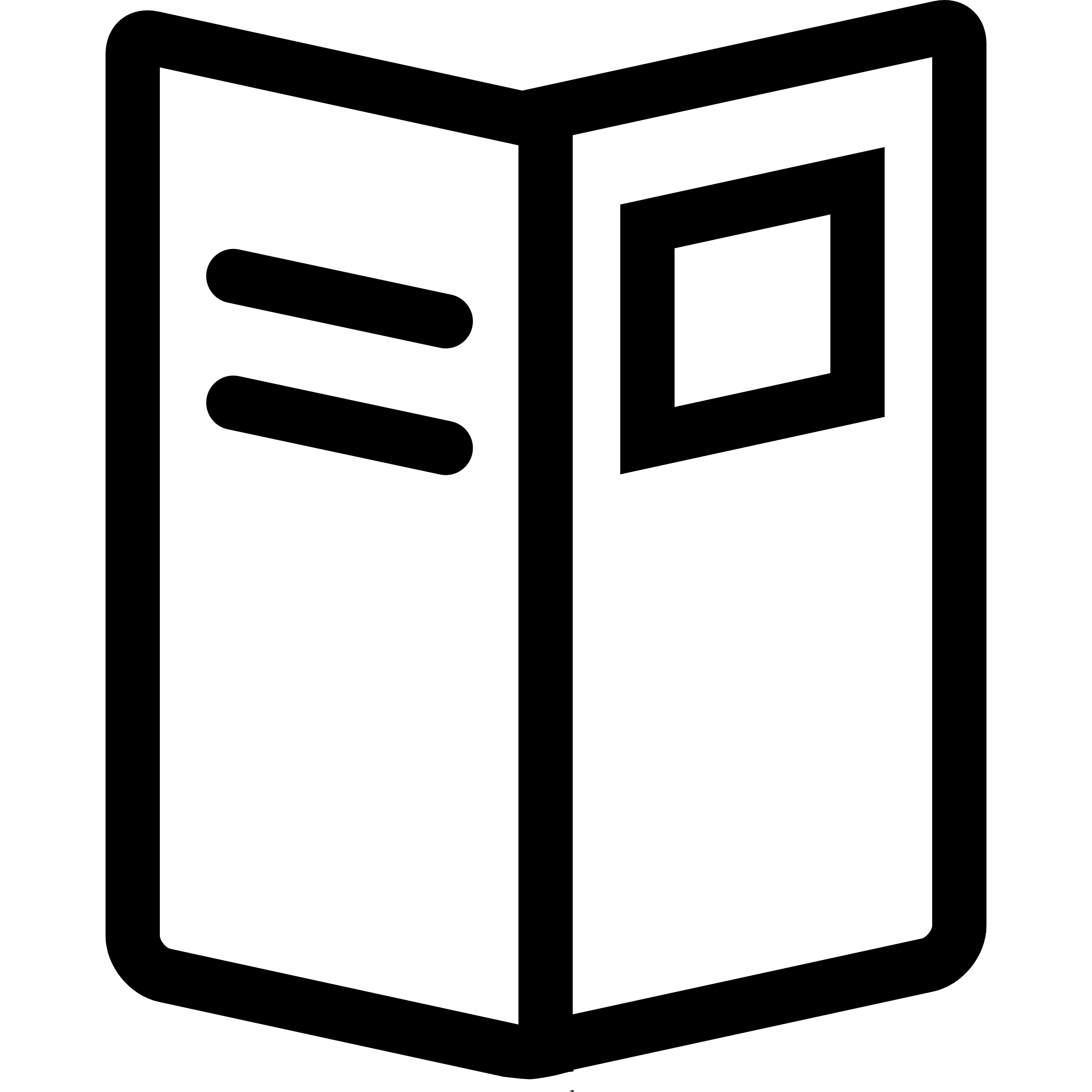 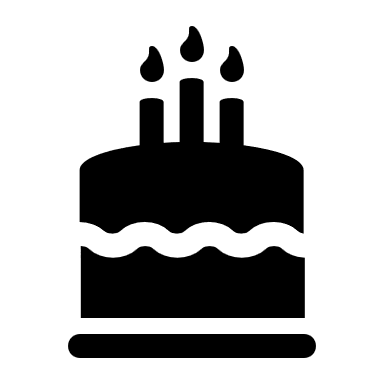 www.hillelwayne.com
[Speaker Notes: One electrical engineer didn't, but coworker did. [Raise your hand]]
Engineering is:
physical
consequential
licensed
www.hillelwayne.com
c. "Engineering is licensed."
www.hillelwayne.com
www.hillelwayne.com
[Speaker Notes: Canada map: 0.5% of the world]
www.hillelwayne.com
www.hillelwayne.com
[Speaker Notes: Canada map: 0.5% of the world]
Engineering is:
physical
consequential
licensed
www.hillelwayne.com
www.hillelwayne.com
www.hillelwayne.com
Engineering is:
physical
consequential
licensed
d.   what engineers do.
www.hillelwayne.com
www.hillelwayne.com
[Speaker Notes: Not expecting this result, [start using TRAD]]
Engineering
Electrical Engineer
Software Engineer
???
Electrician
Tradecraft Traddies
Tradecraft
www.hillelwayne.com
[Speaker Notes: The gap is much closer between us, for reasons I'll talk about
Engineering vs trade work]
www.hillelwayne.com
[Speaker Notes: Very negative view of engineering
[Have EXACT quotes]]
II. How is Software Different from Trad?
Are We Special?
[Speaker Notes: We have this idea that software is a totally unique field, engineering practices don’t apply]
www.hillelwayne.com
www.hillelwayne.com
1. Software is agile
www.hillelwayne.com
www.hillelwayne.com
www.hillelwayne.com
Waterfall
Agile
¯\_(ツ)_/¯
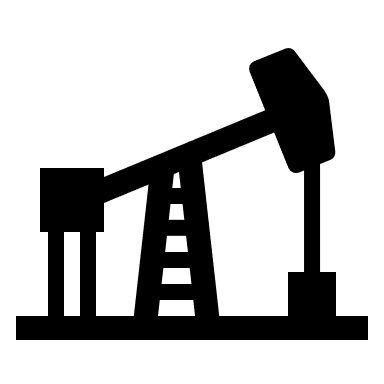 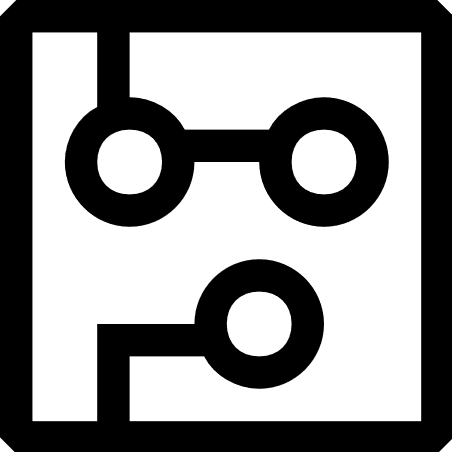 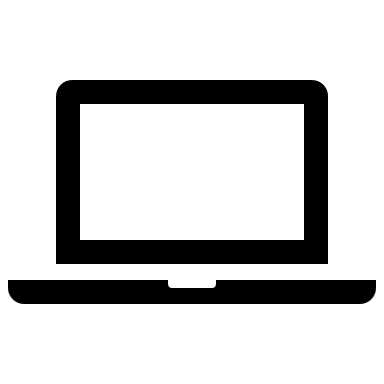 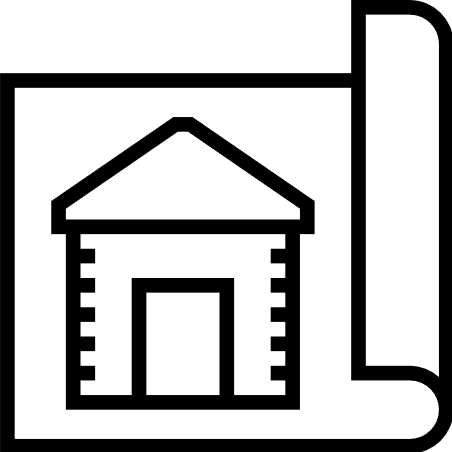 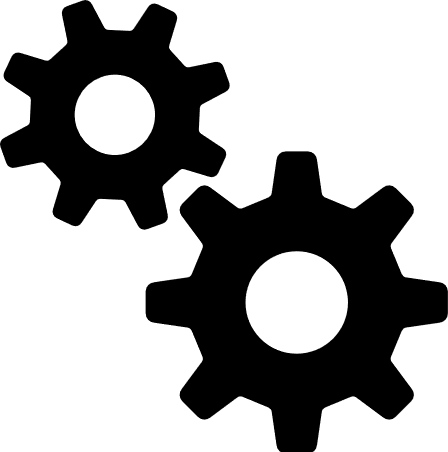 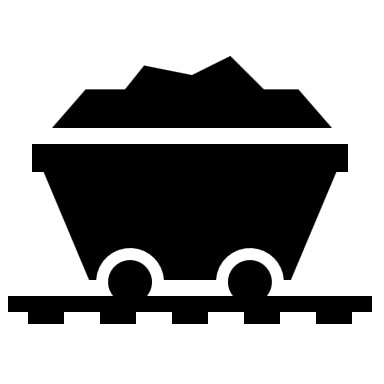 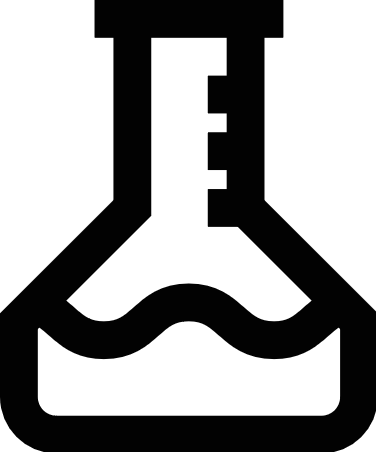 www.hillelwayne.com
[Speaker Notes: Nobody does Waterfall if they can avoid it.]
2. Engineering is predictable
www.hillelwayne.com
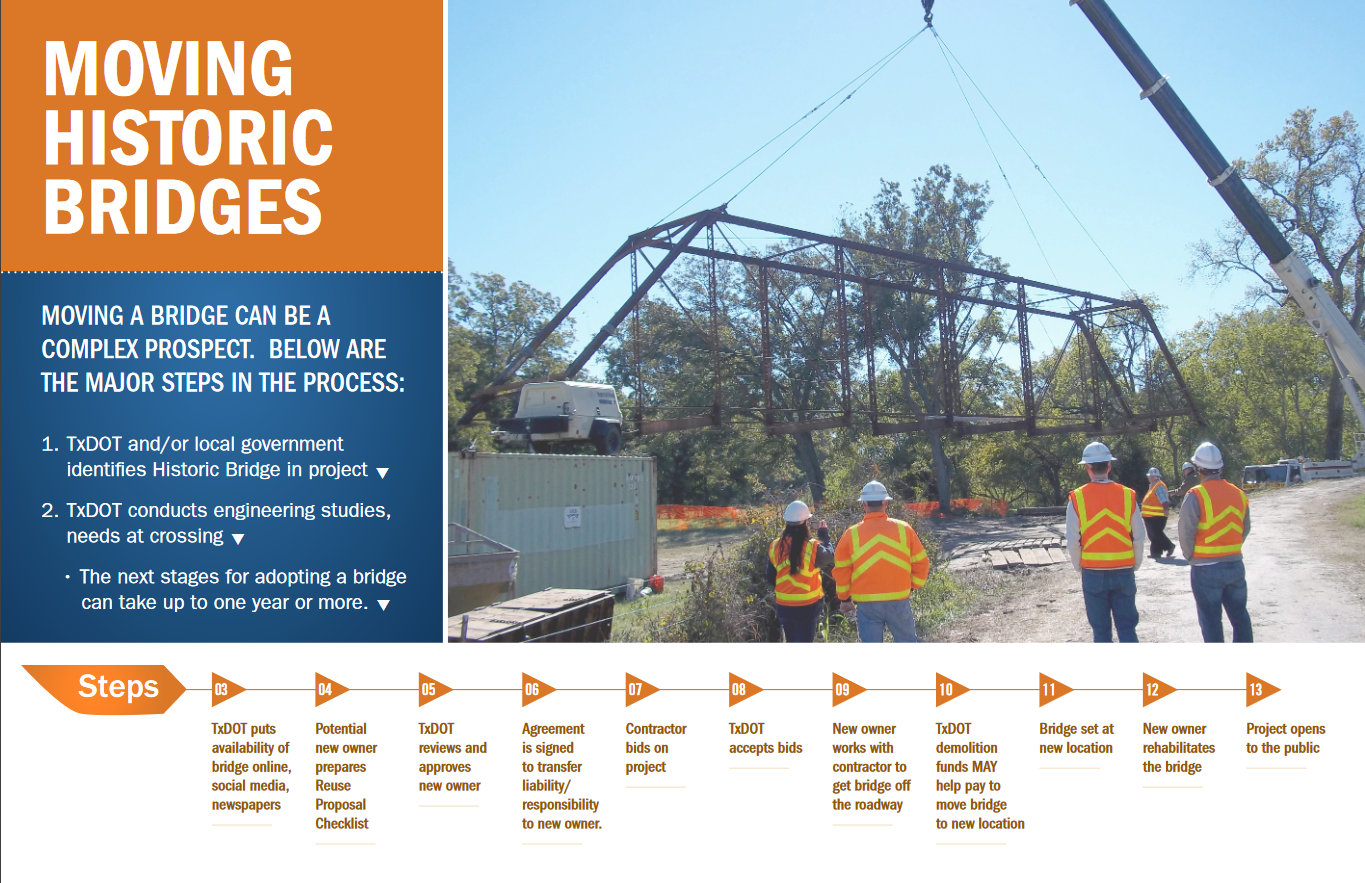 Guide on how to move bridges
www.hillelwayne.com
[Speaker Notes: https://ftp.dot.state.tx.us/pub/txdot-info/env/historic-bridges/moving-process.pdf]
www.hillelwayne.com
[Speaker Notes: microcontroller]
www.hillelwayne.com
[Speaker Notes: 1000 fit requirements
Most couldn’t be bought in bulk, needed 5000]
www.hillelwayne.com
[Speaker Notes: Couldn't find timely suppliers for most of them]
www.hillelwayne.com
[Speaker Notes: Only had experience with one]
www.hillelwayne.com
[Speaker Notes: https://en.wikipedia.org/wiki/File:Oil_platform_P-51_(Brazil).jpg]
www.hillelwayne.com
www.hillelwayne.com
www.hillelwayne.com
www.hillelwayne.com
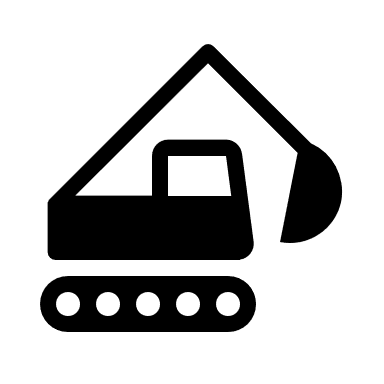 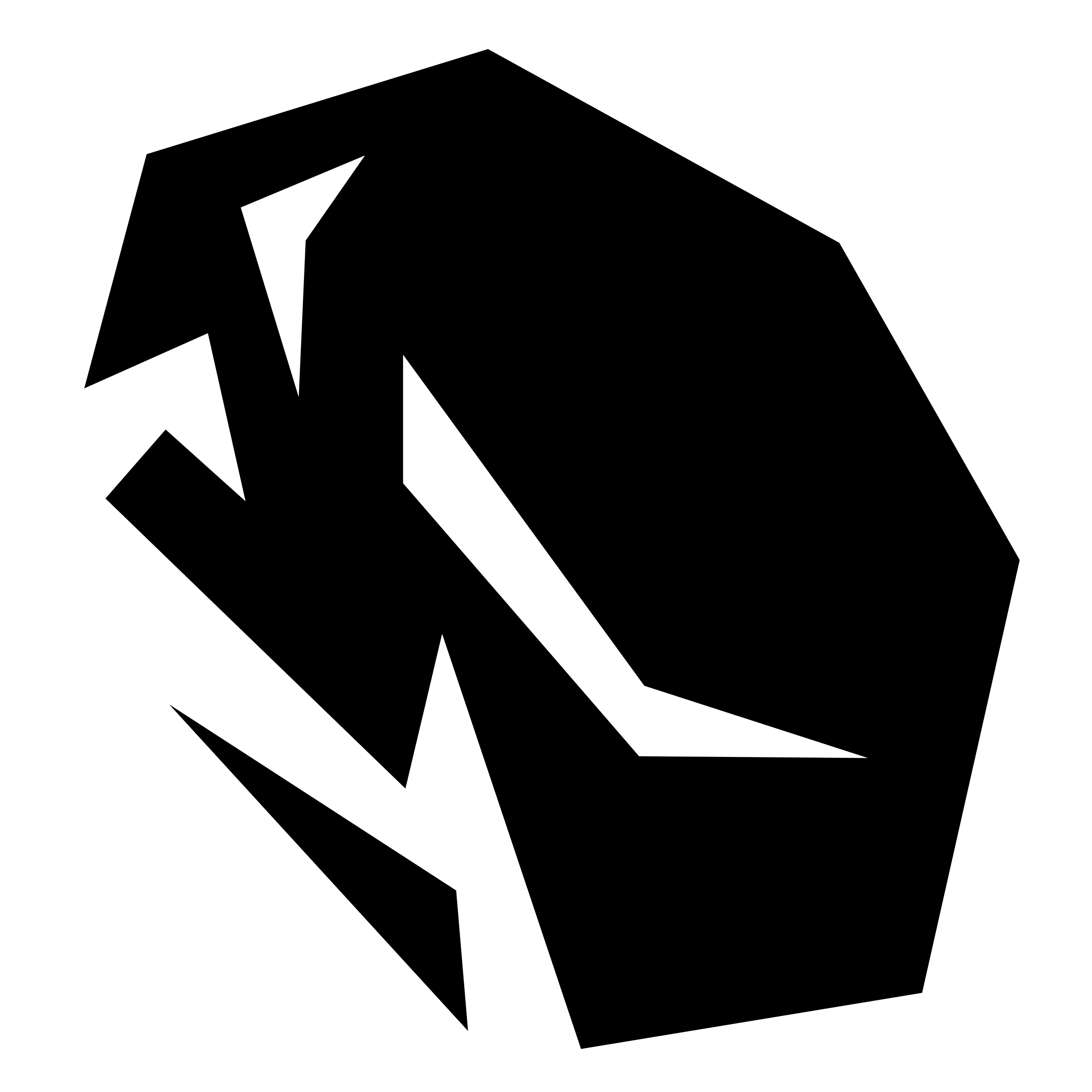 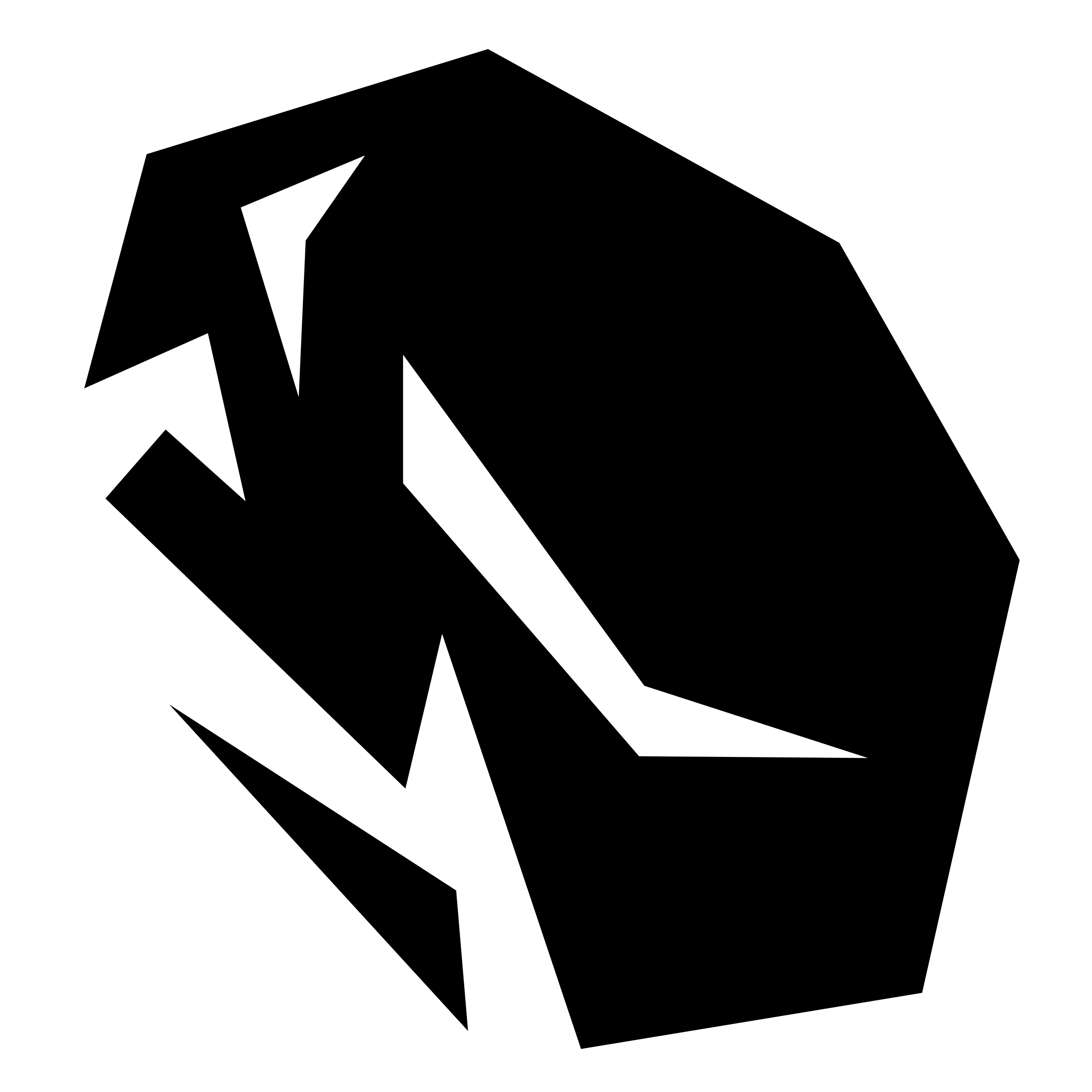 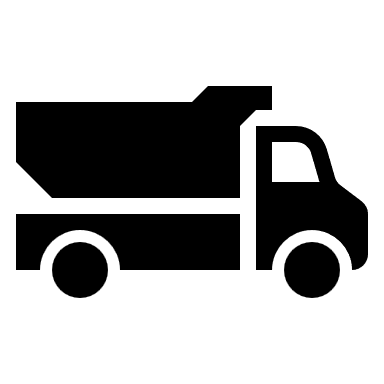 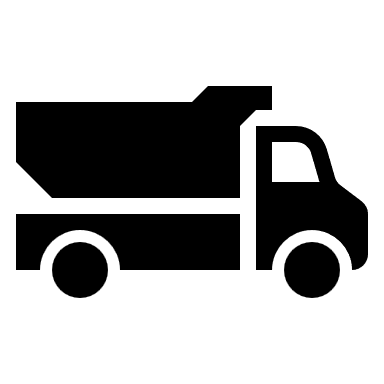 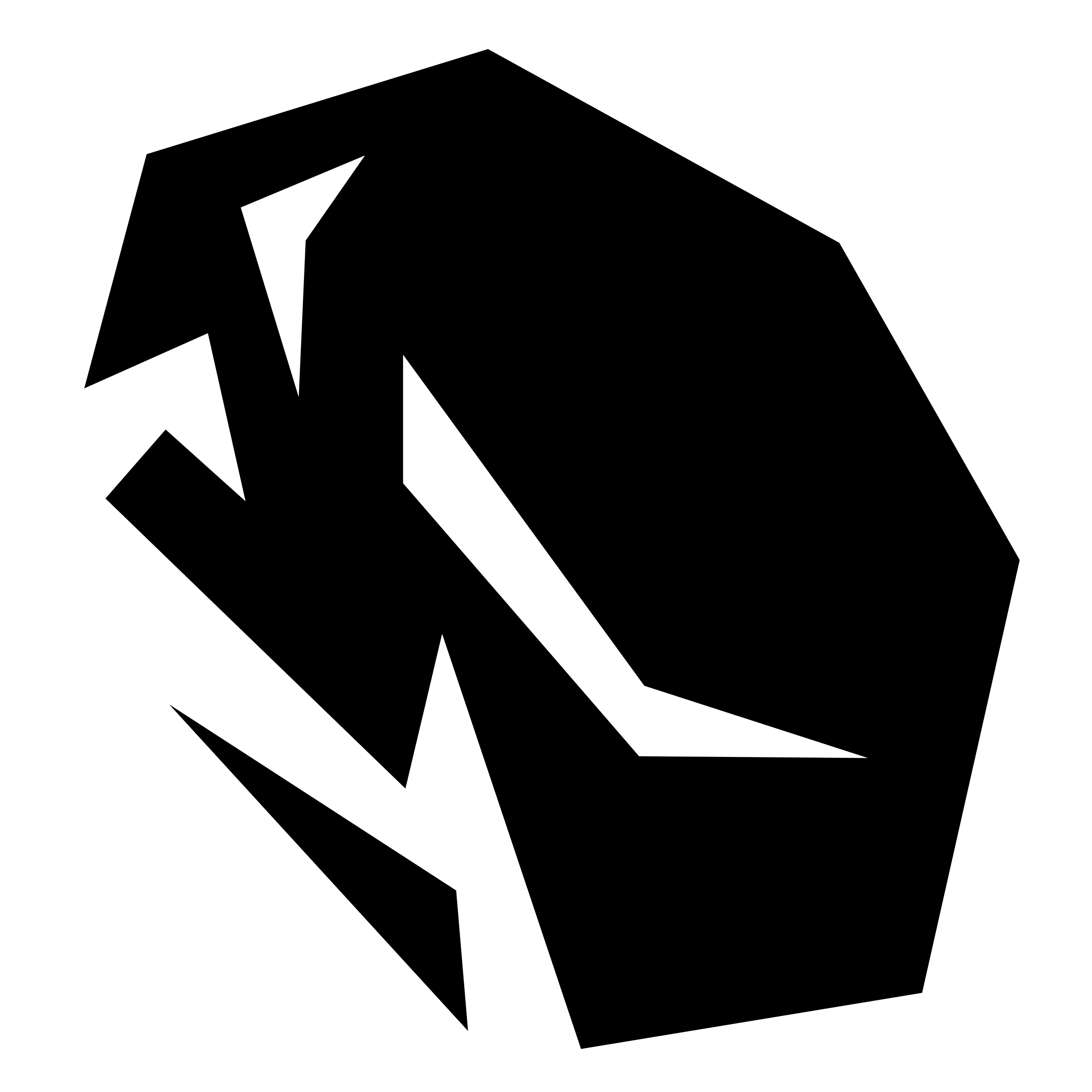 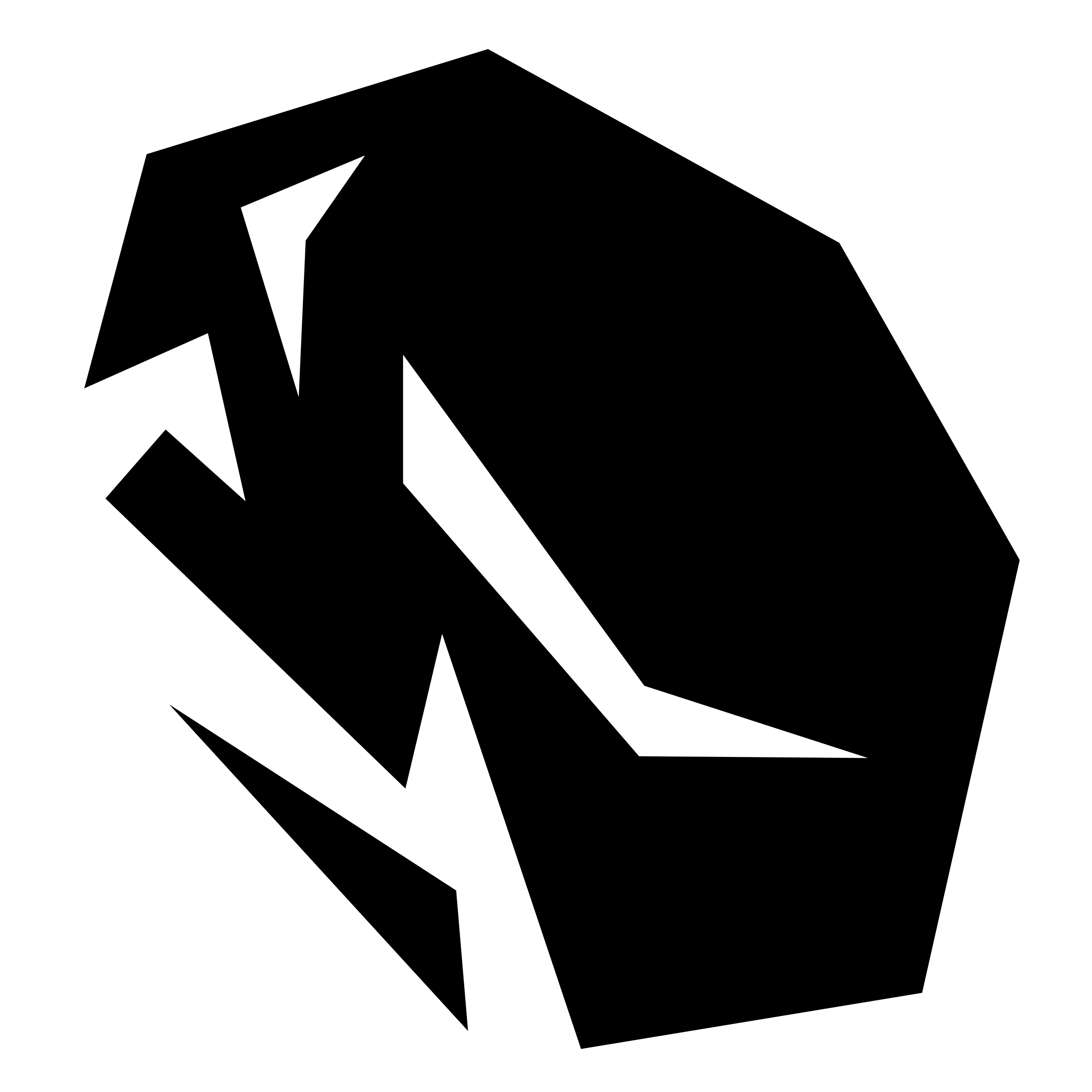 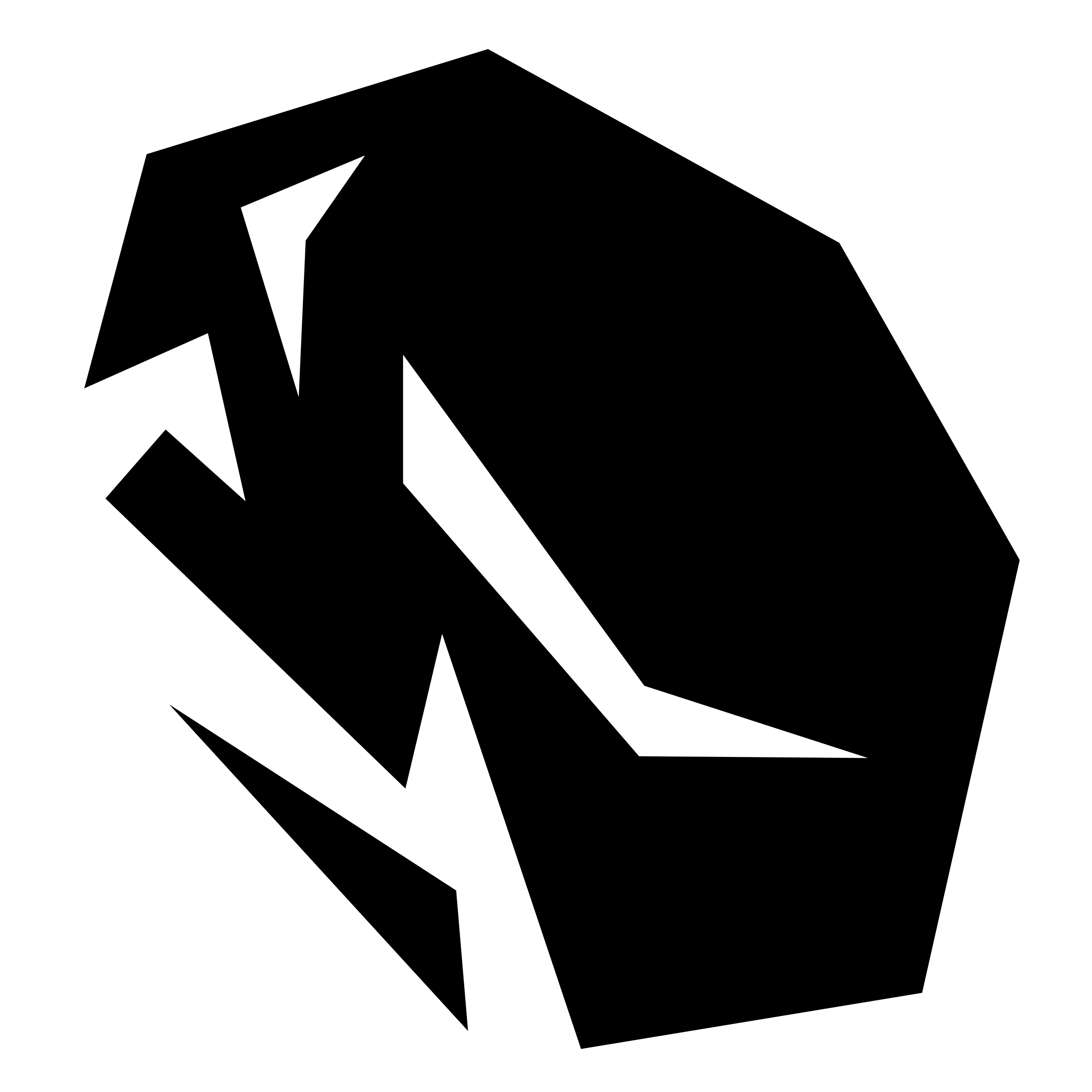 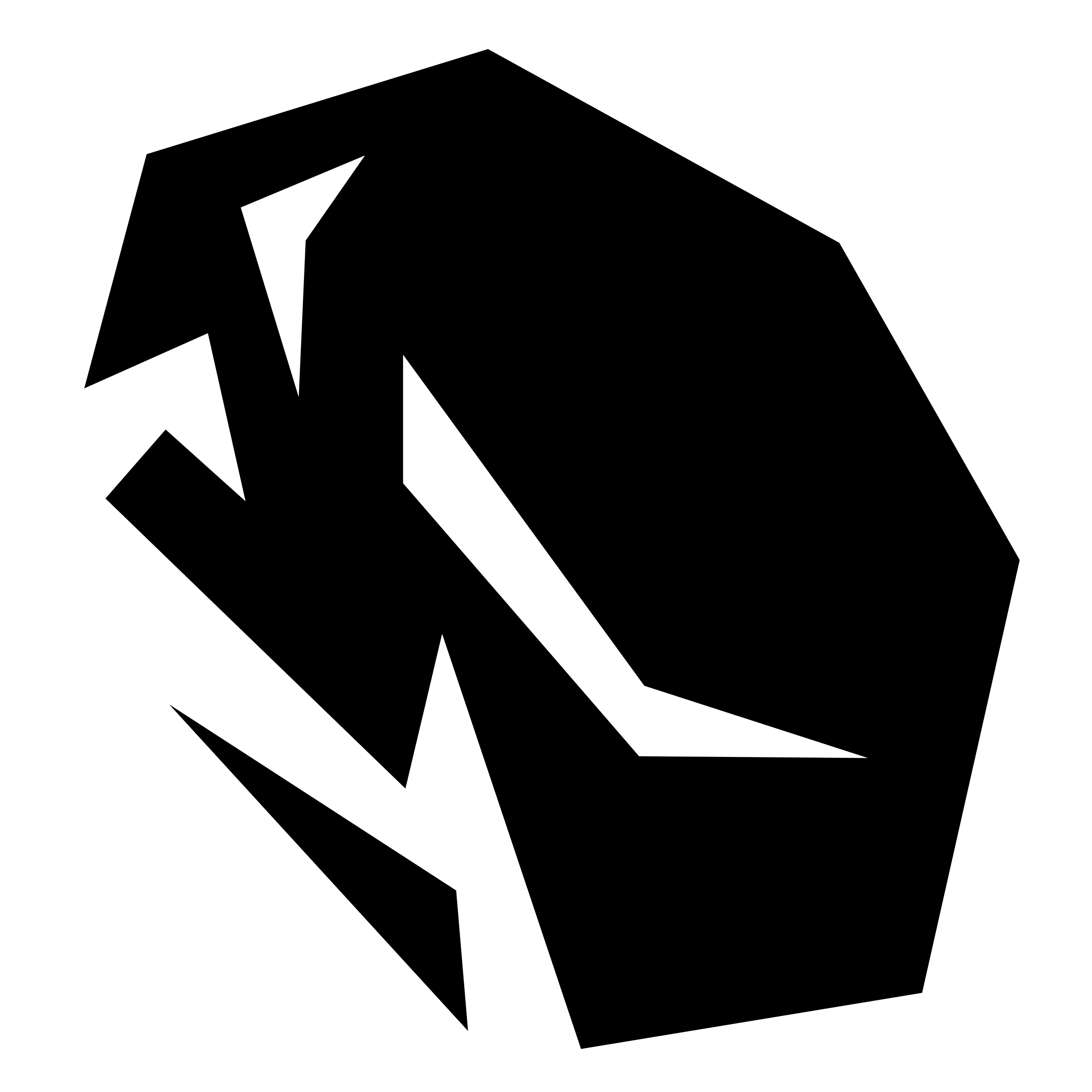 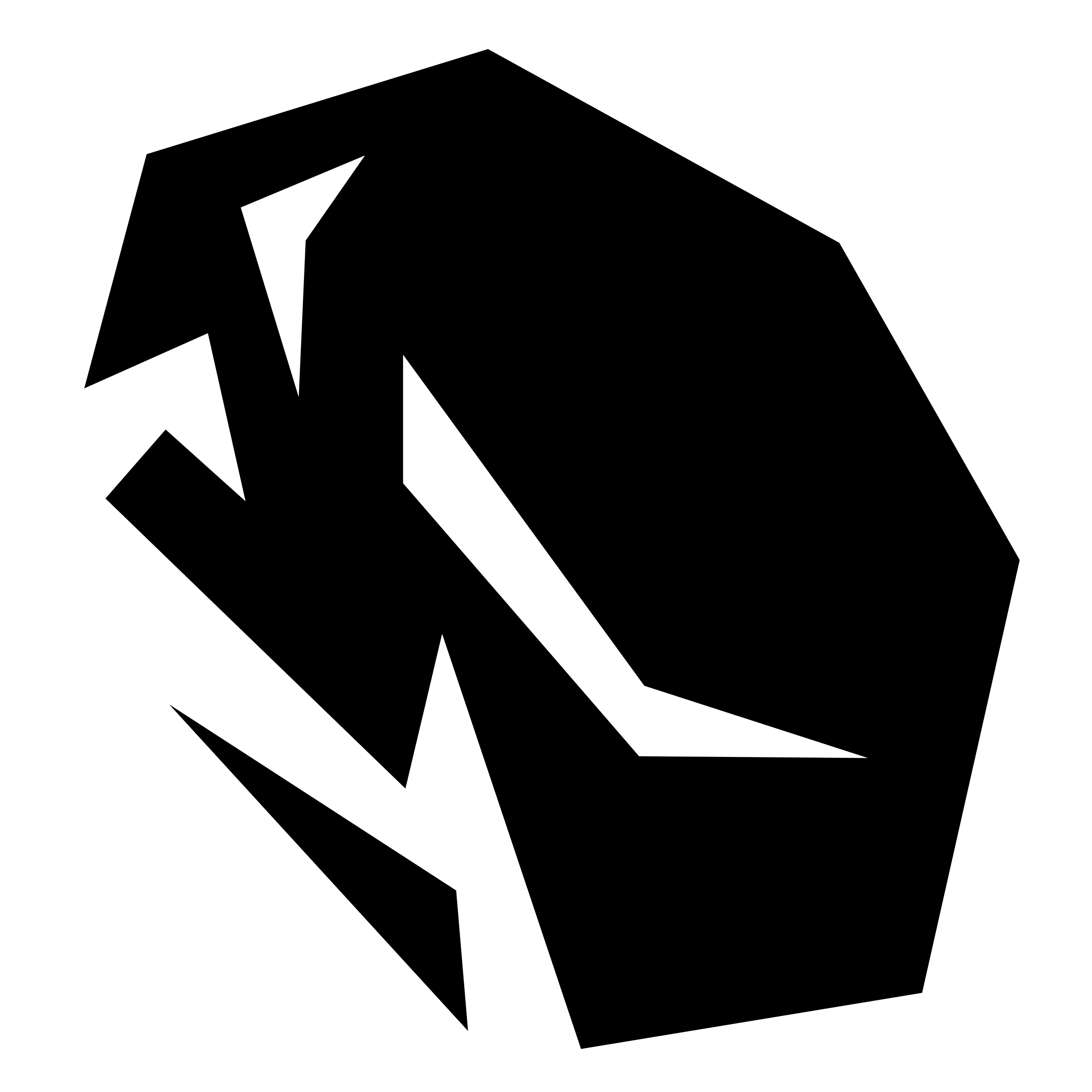 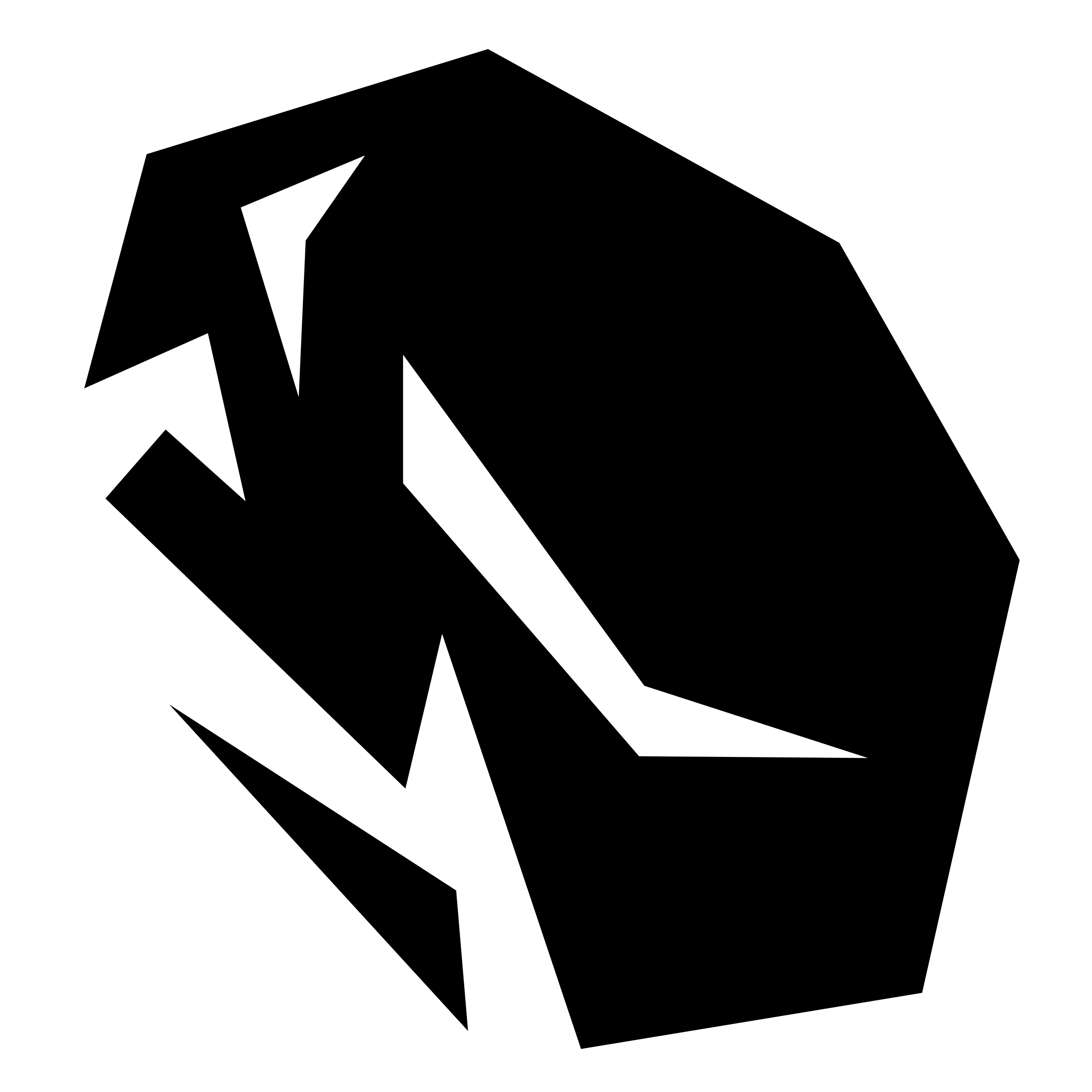 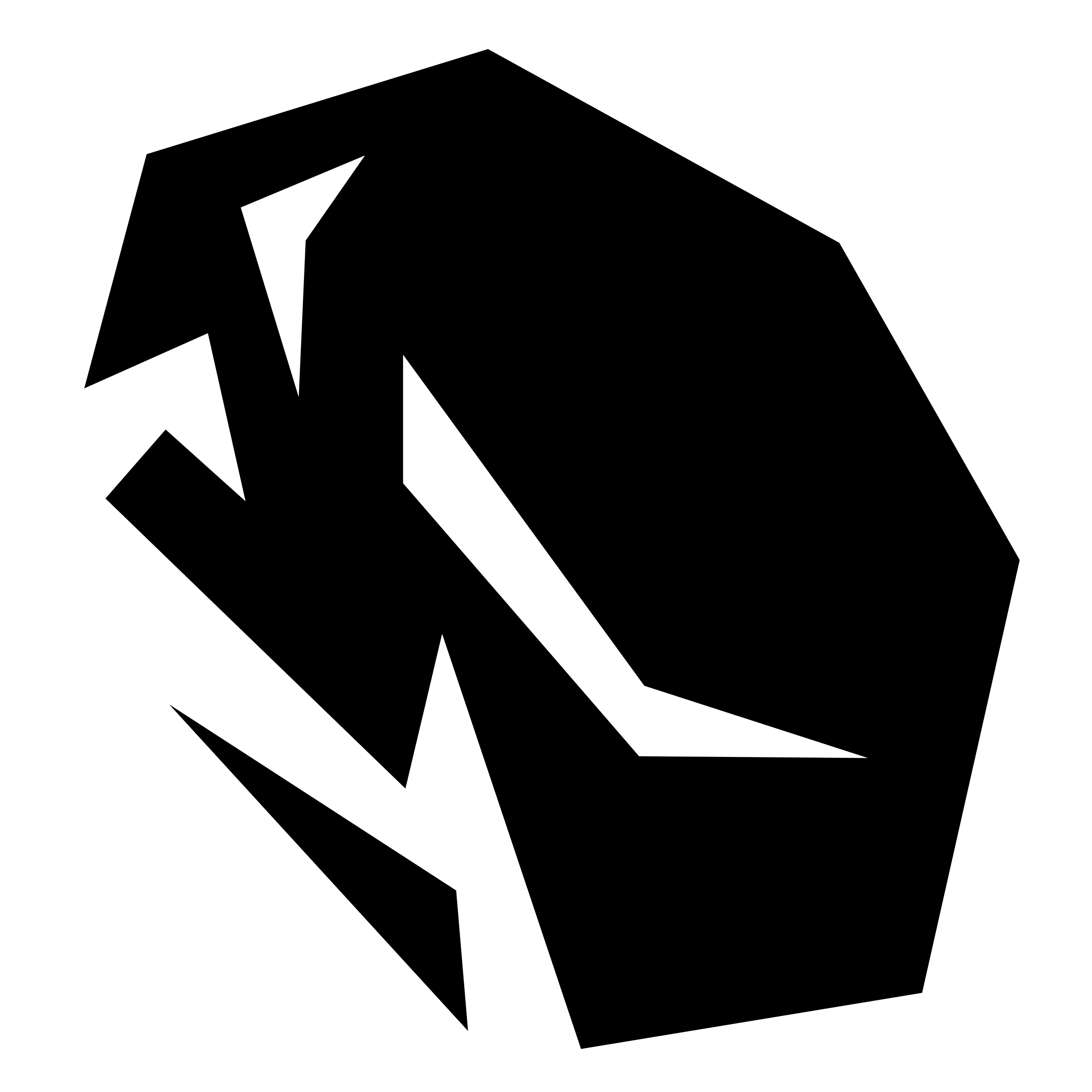 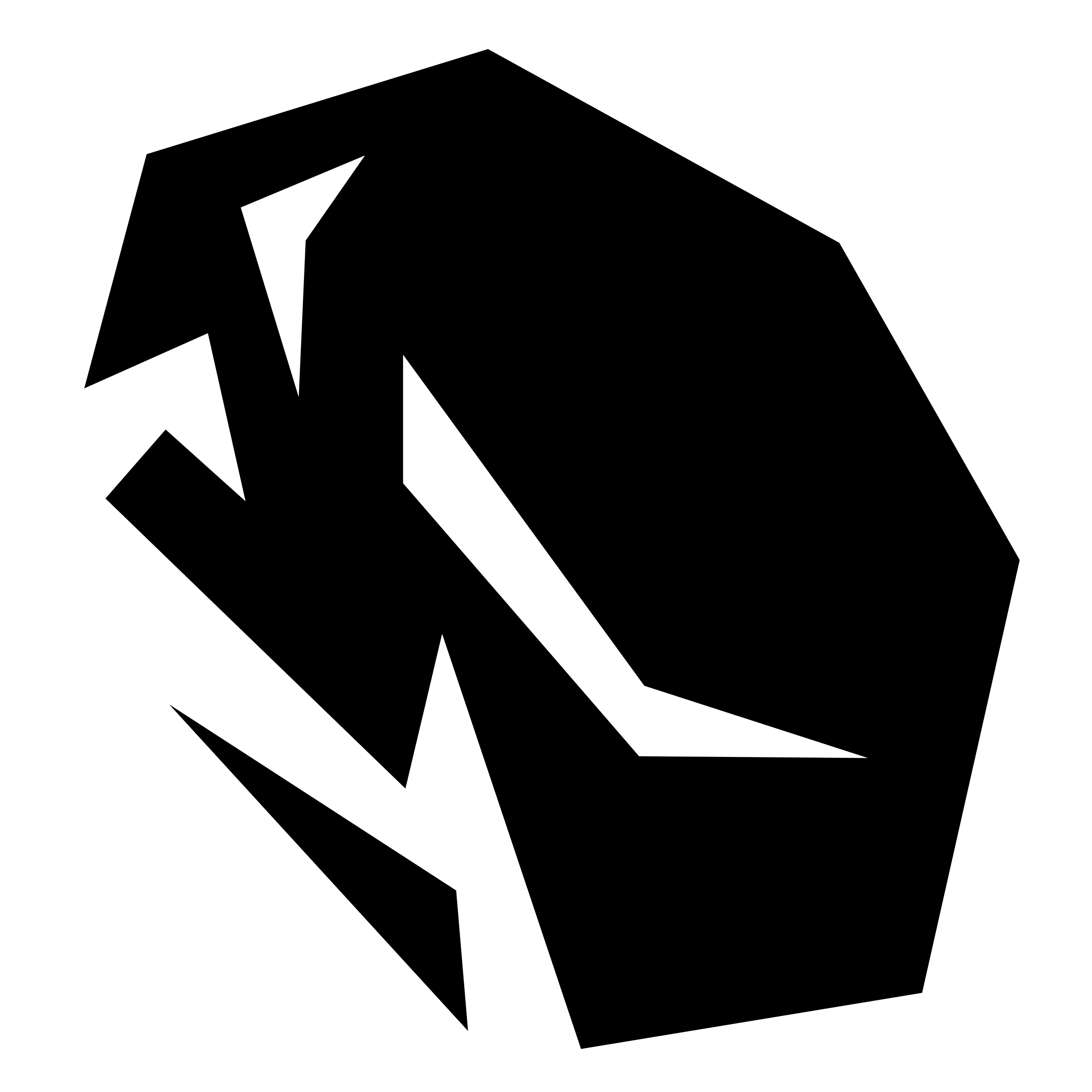 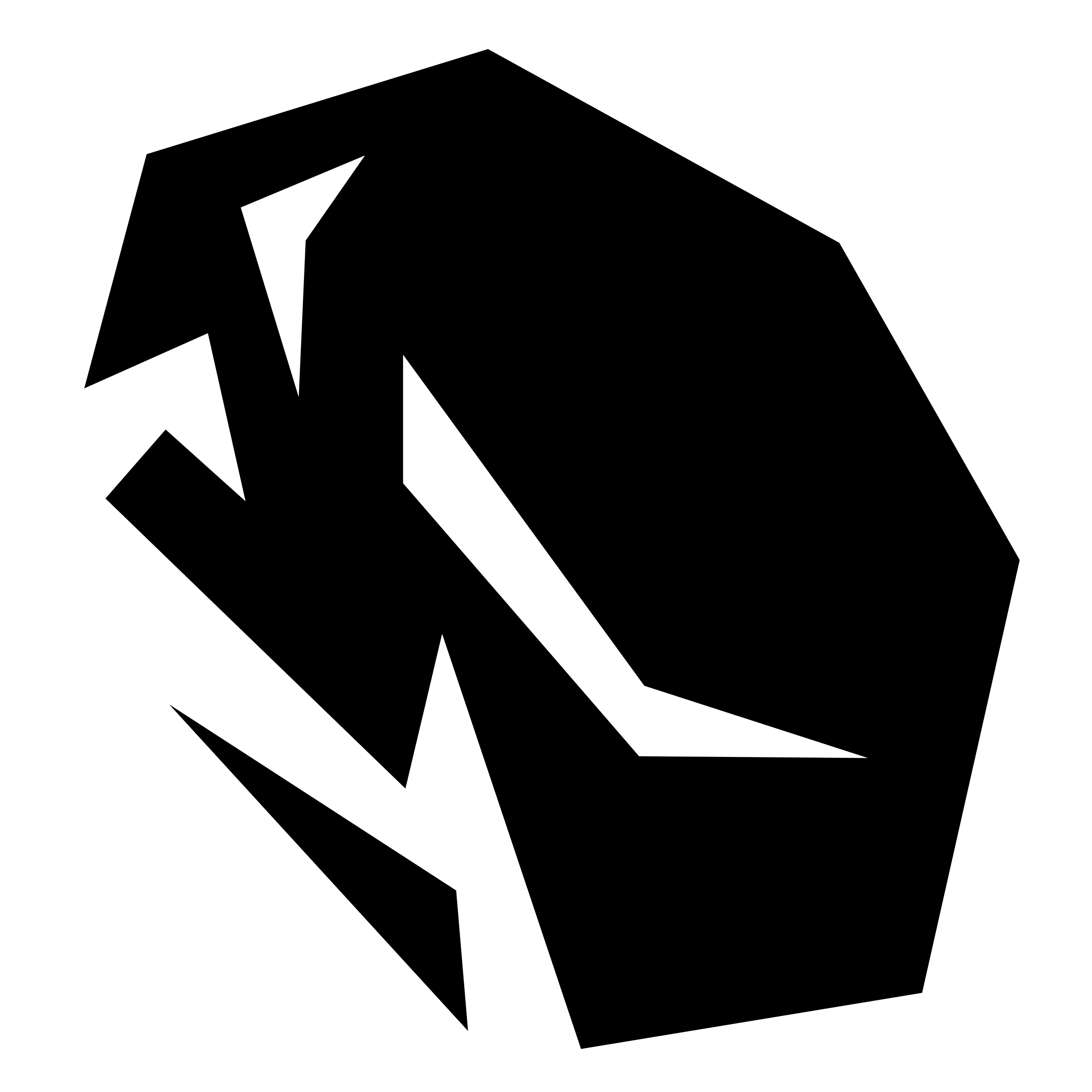 www.hillelwayne.com
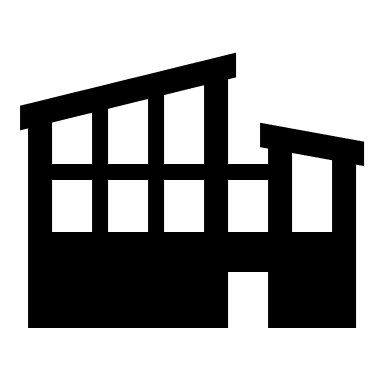 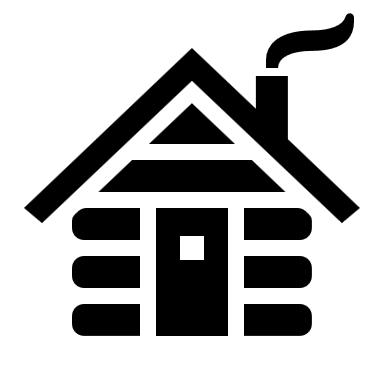 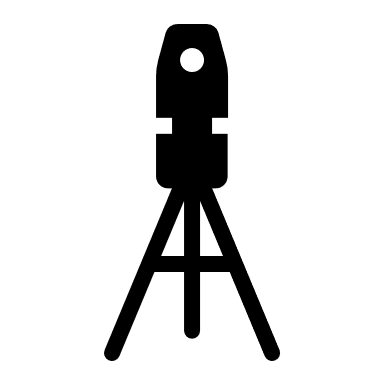 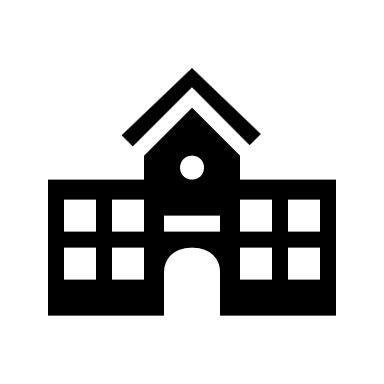 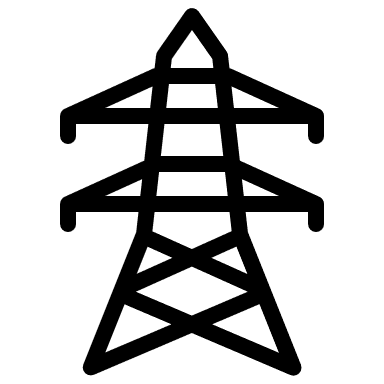 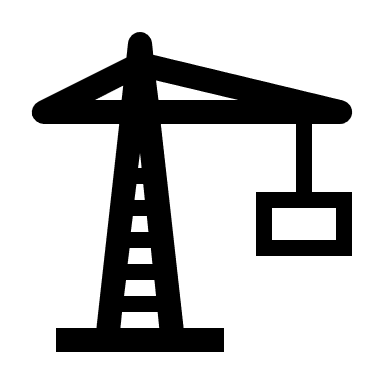 www.hillelwayne.com
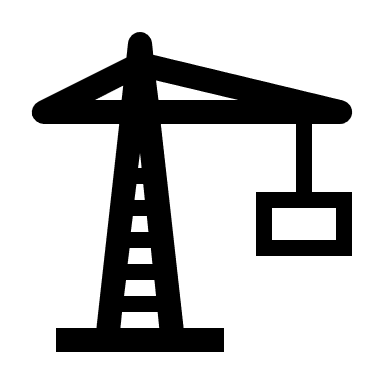 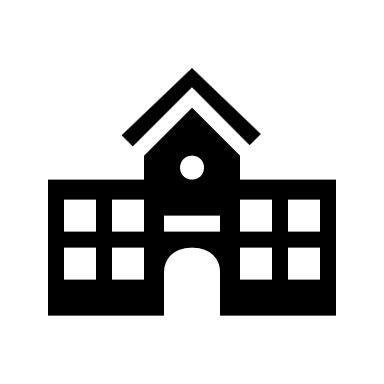 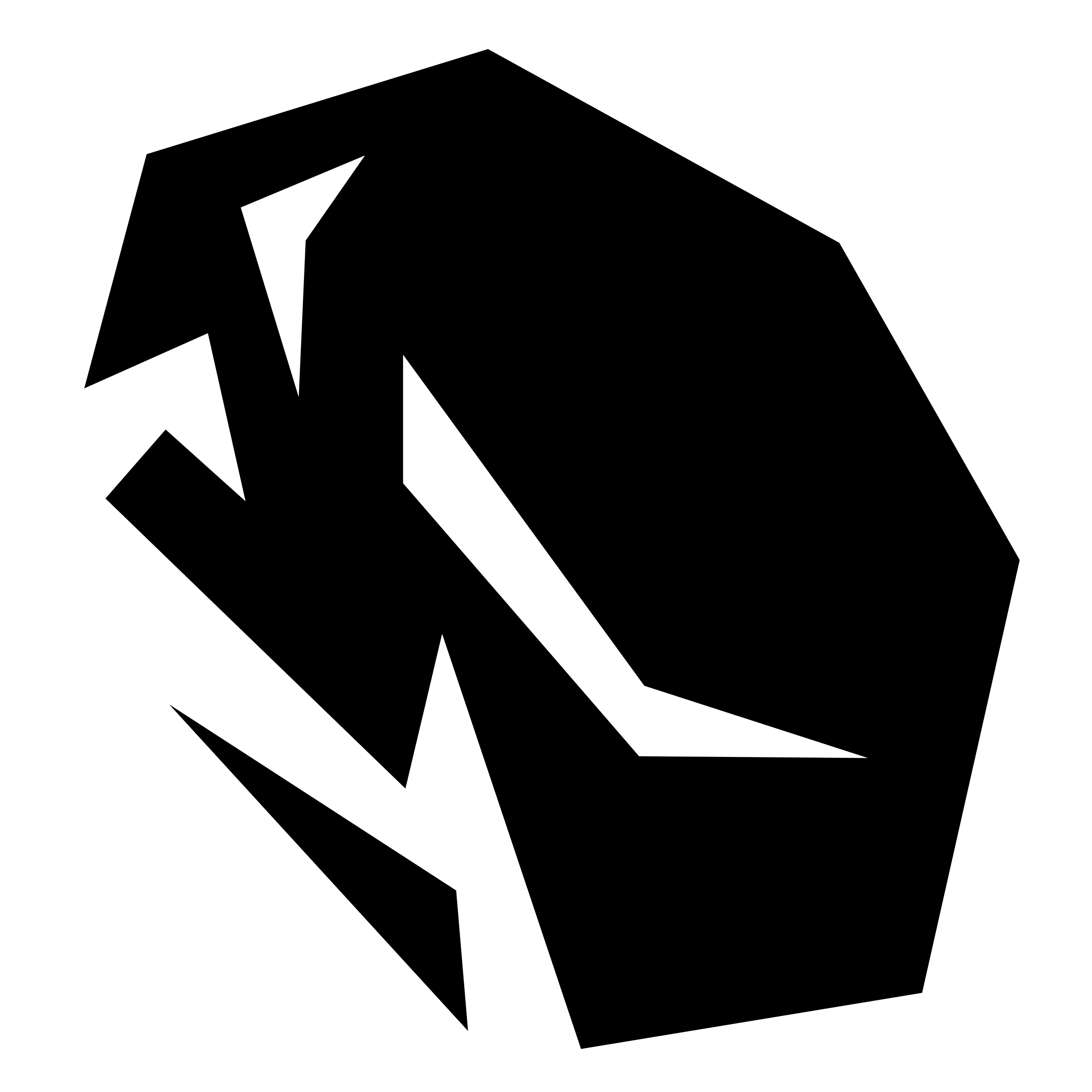 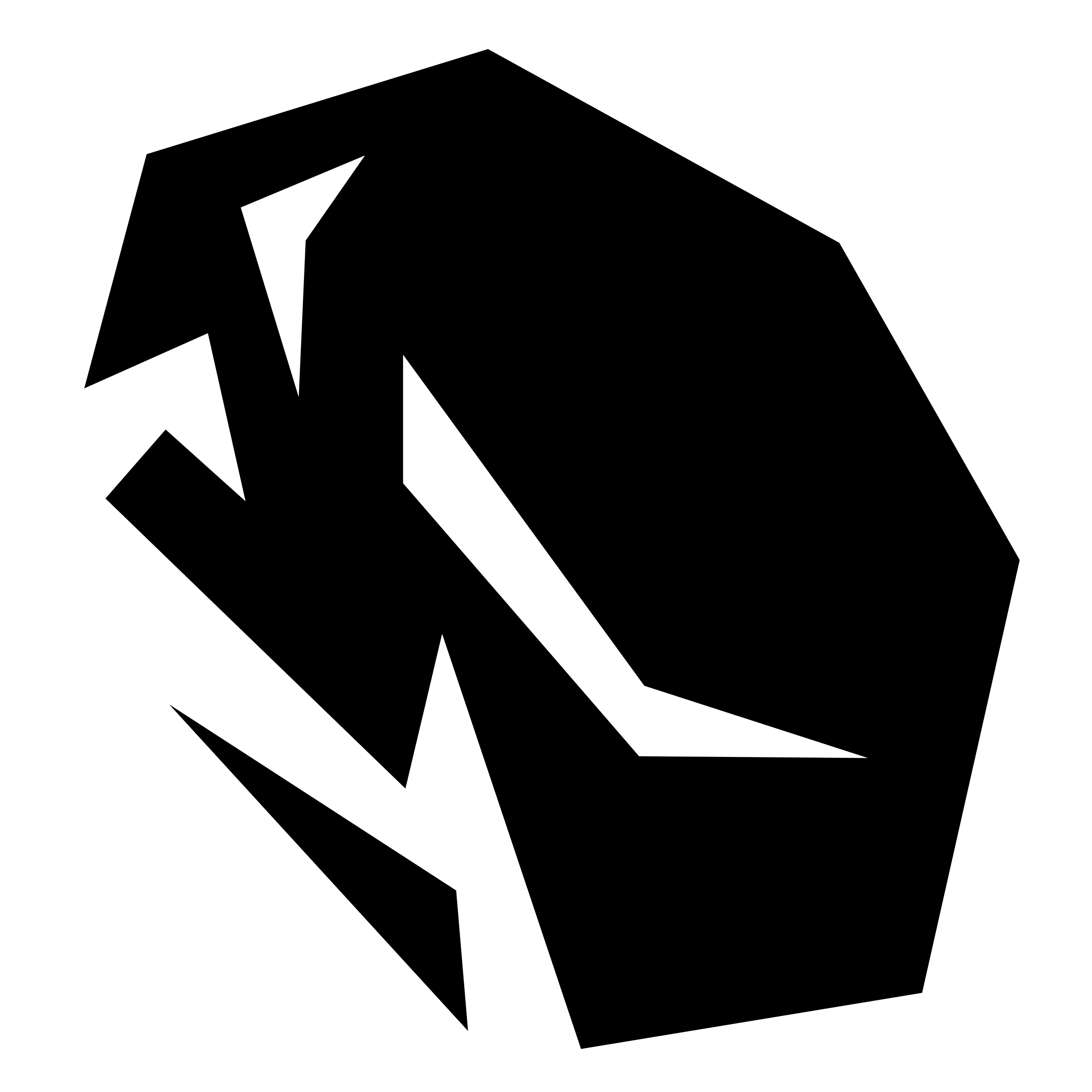 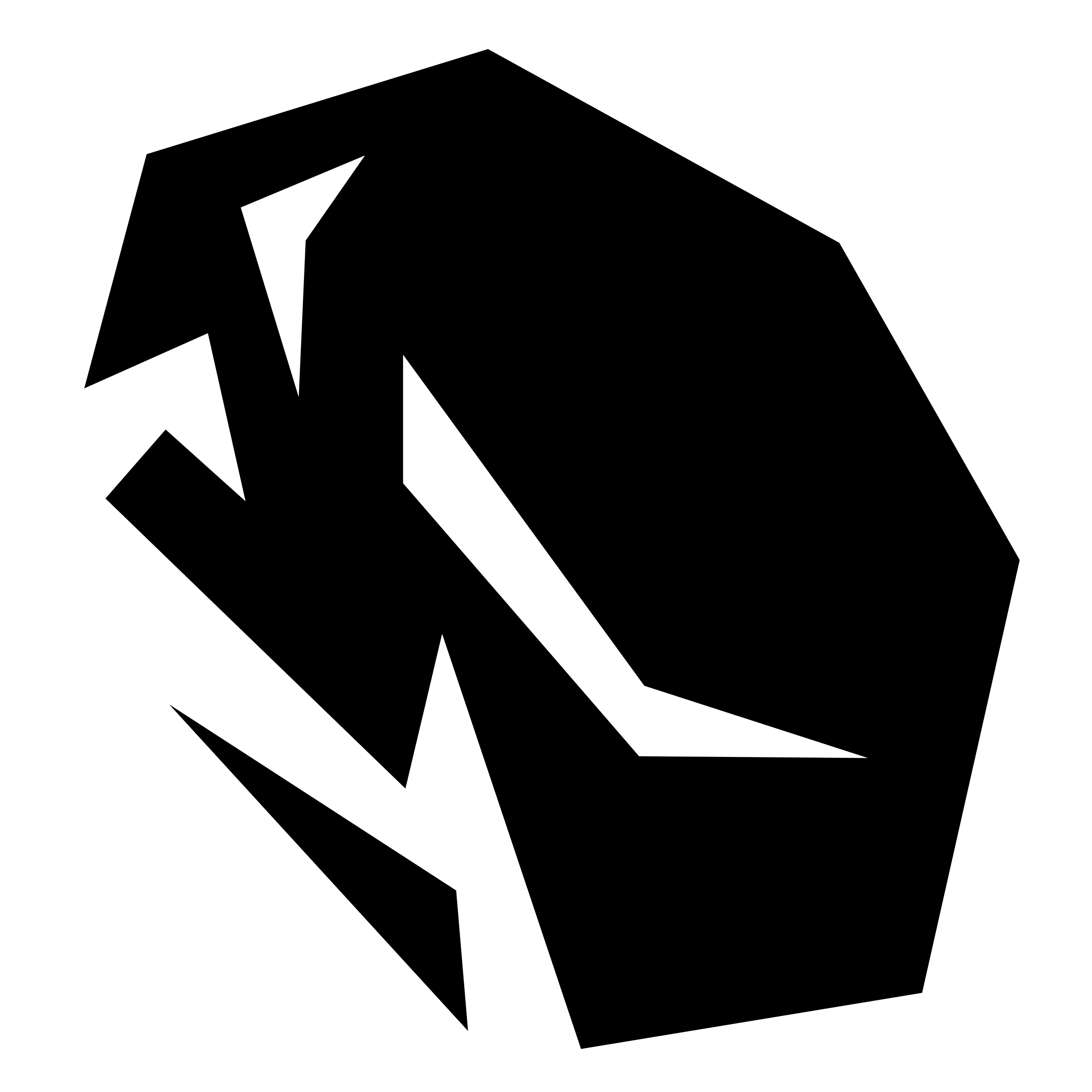 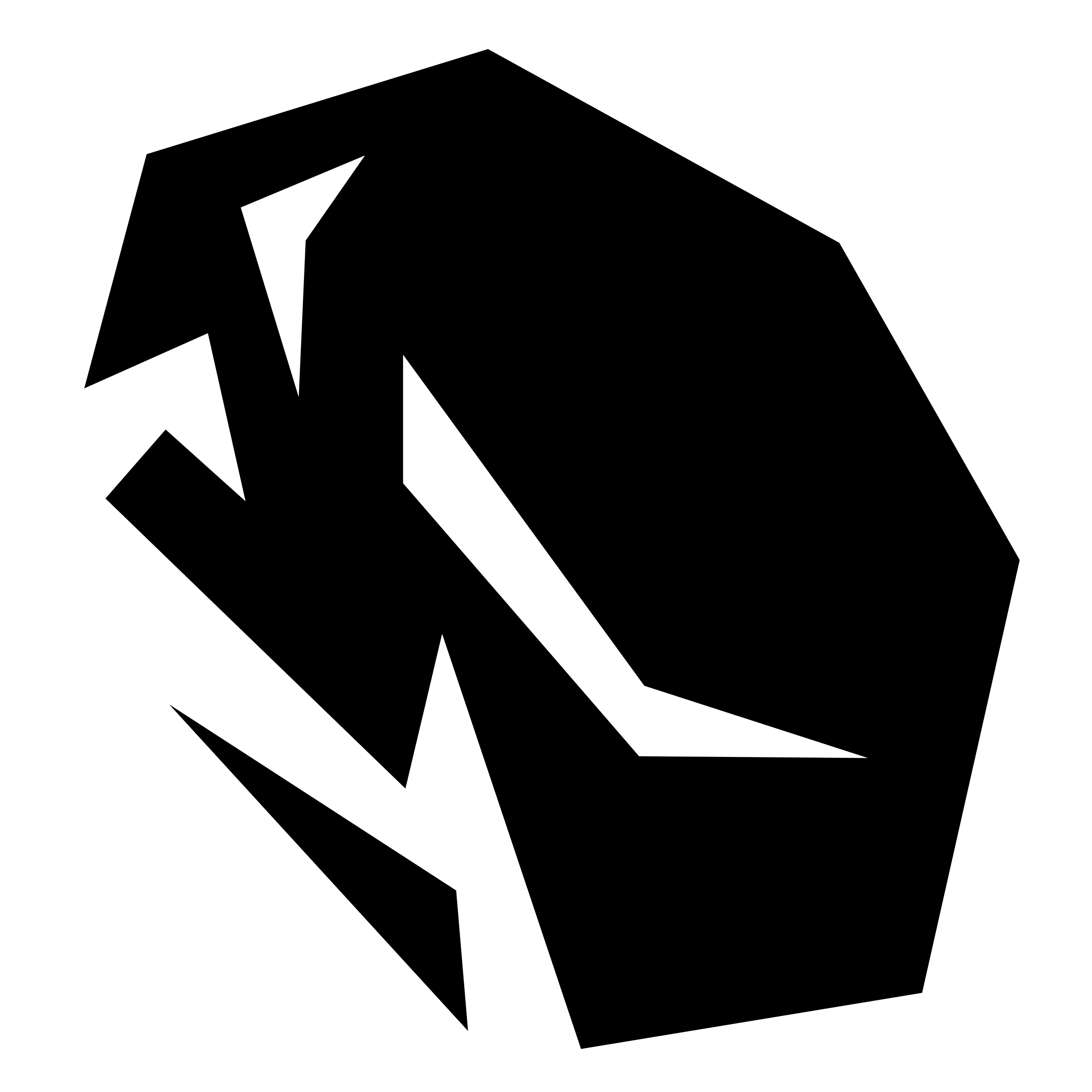 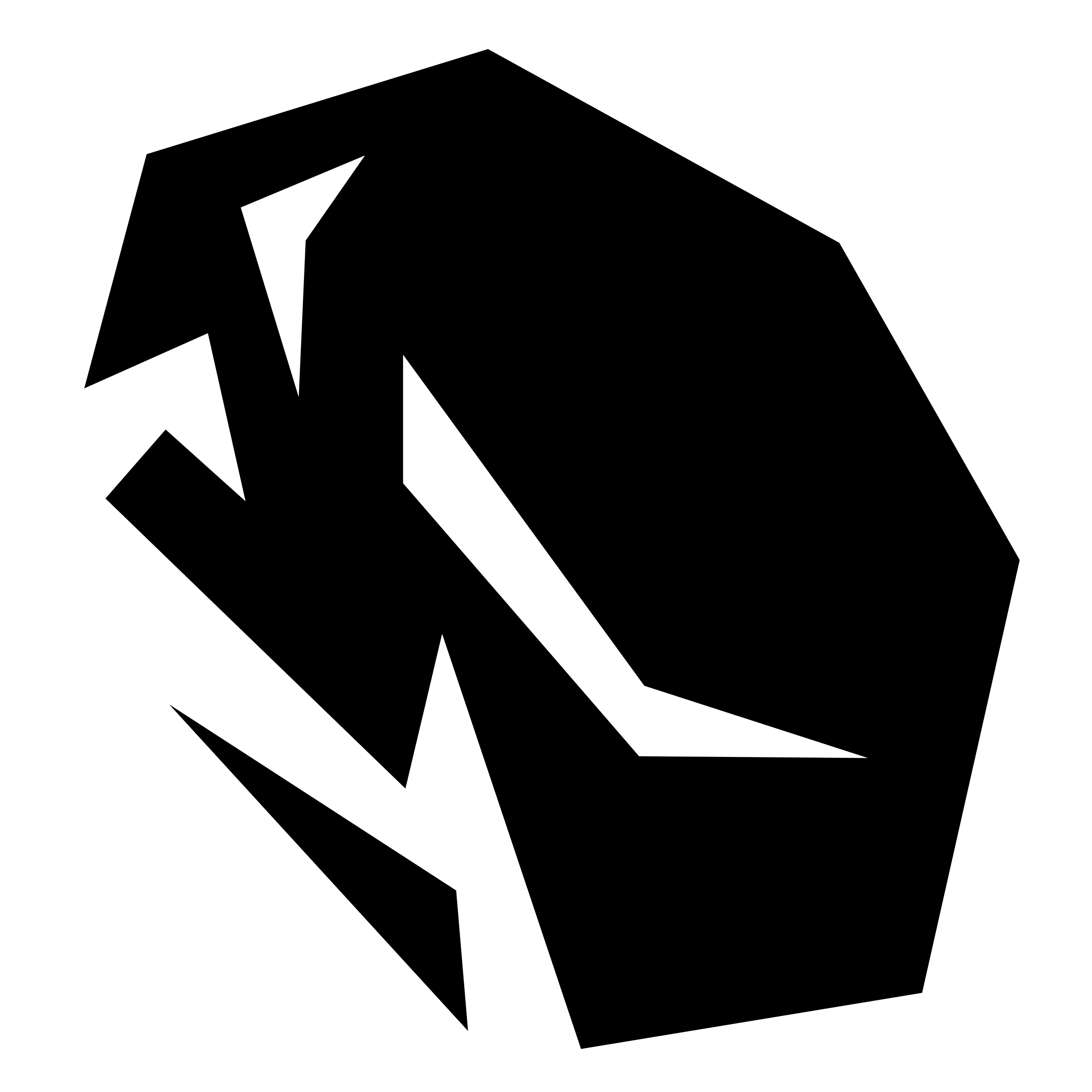 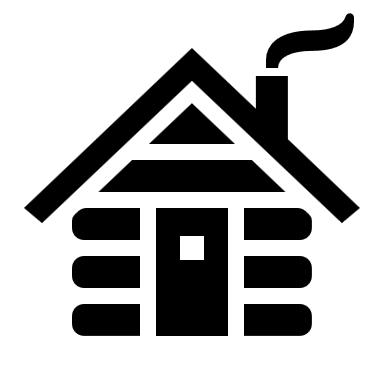 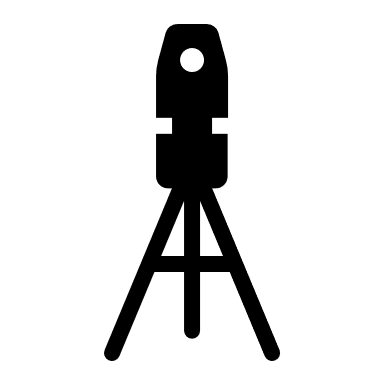 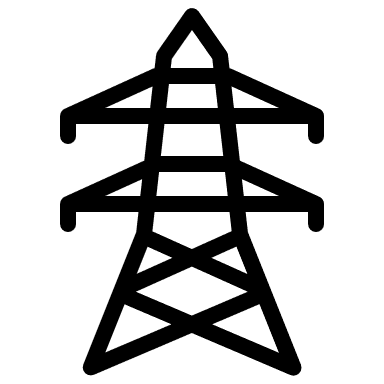 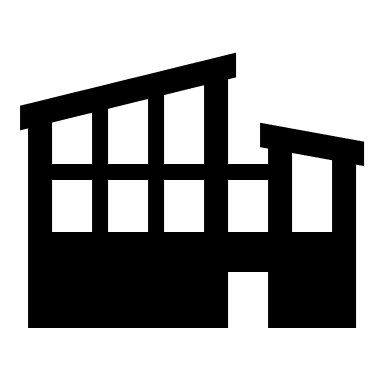 www.hillelwayne.com
New Austrian Tunneling Method
www.hillelwayne.com
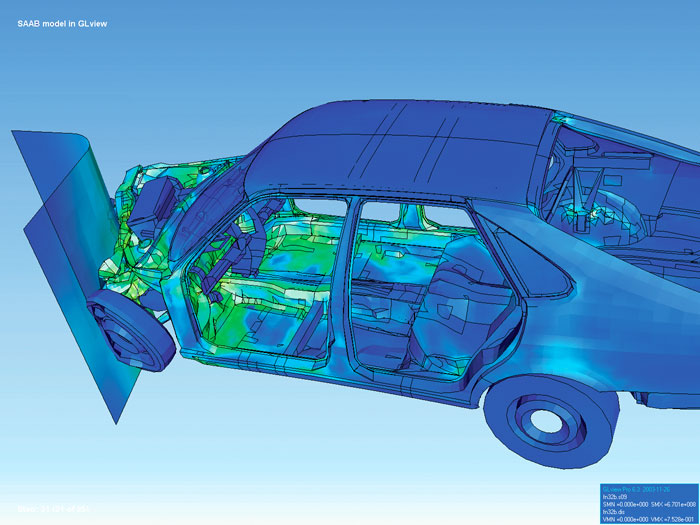 www.hillelwayne.com
3. Engineering is more rigorous
www.hillelwayne.com
[Speaker Notes: Based on the cost of iteration
Fob off on the software engineers]
www.hillelwayne.com
www.hillelwayne.com
www.hillelwayne.com
www.hillelwayne.com
[Speaker Notes: But the best way is to often have software fix it]
www.hillelwayne.com
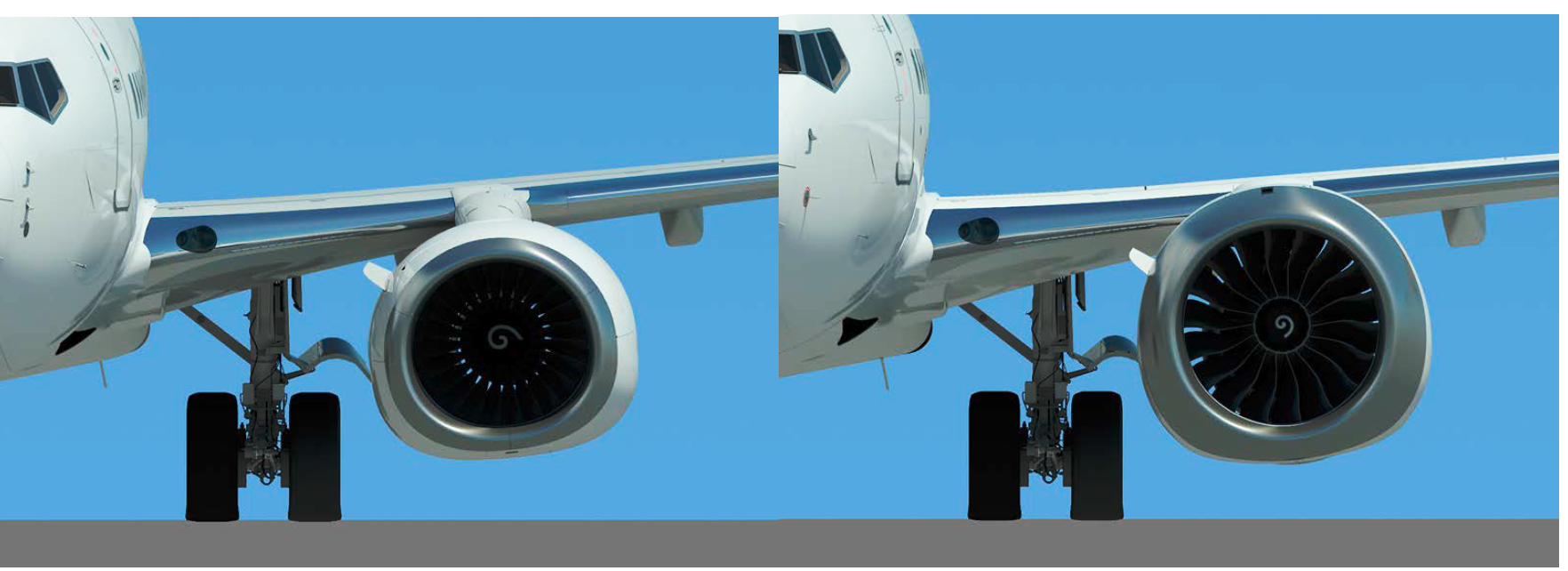 www.hillelwayne.com
[Speaker Notes: MCAS flight-stabilization]
www.hillelwayne.com
www.hillelwayne.com
What's Different?
What's Different?
Velocity
What's Different?
Velocity
Constraints
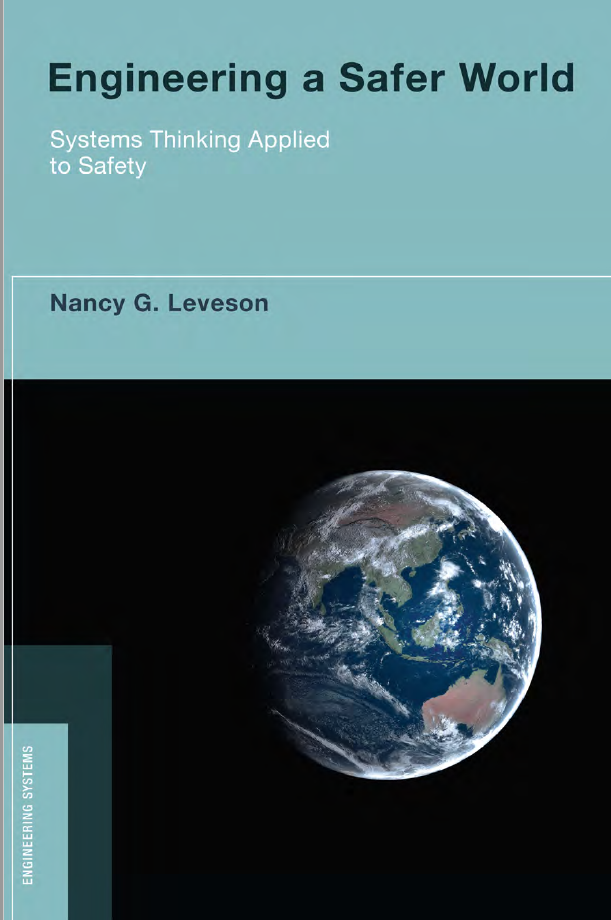 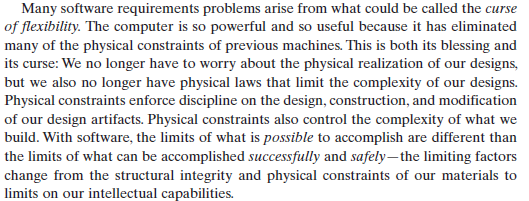 www.hillelwayne.com
[Speaker Notes: Page 50]
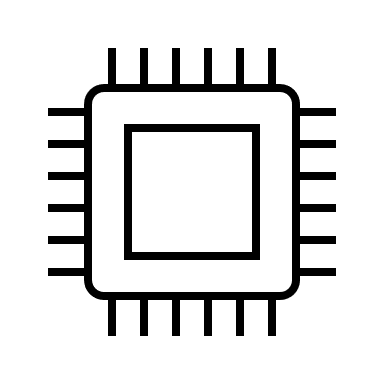 1
2
3
4
www.hillelwayne.com
What's Different?
Velocity
Constraints
Consistency
def sort(l):
    if l == []:
        return l
    lo = [x for x in l if x < l[0]]
    fs = [x for x in l if x == l[0]]
    hi = [x for x in l if x > l[0]]
    return sort(lo) + fs + sort(hi)
www.hillelwayne.com
[Speaker Notes: 47 uF]
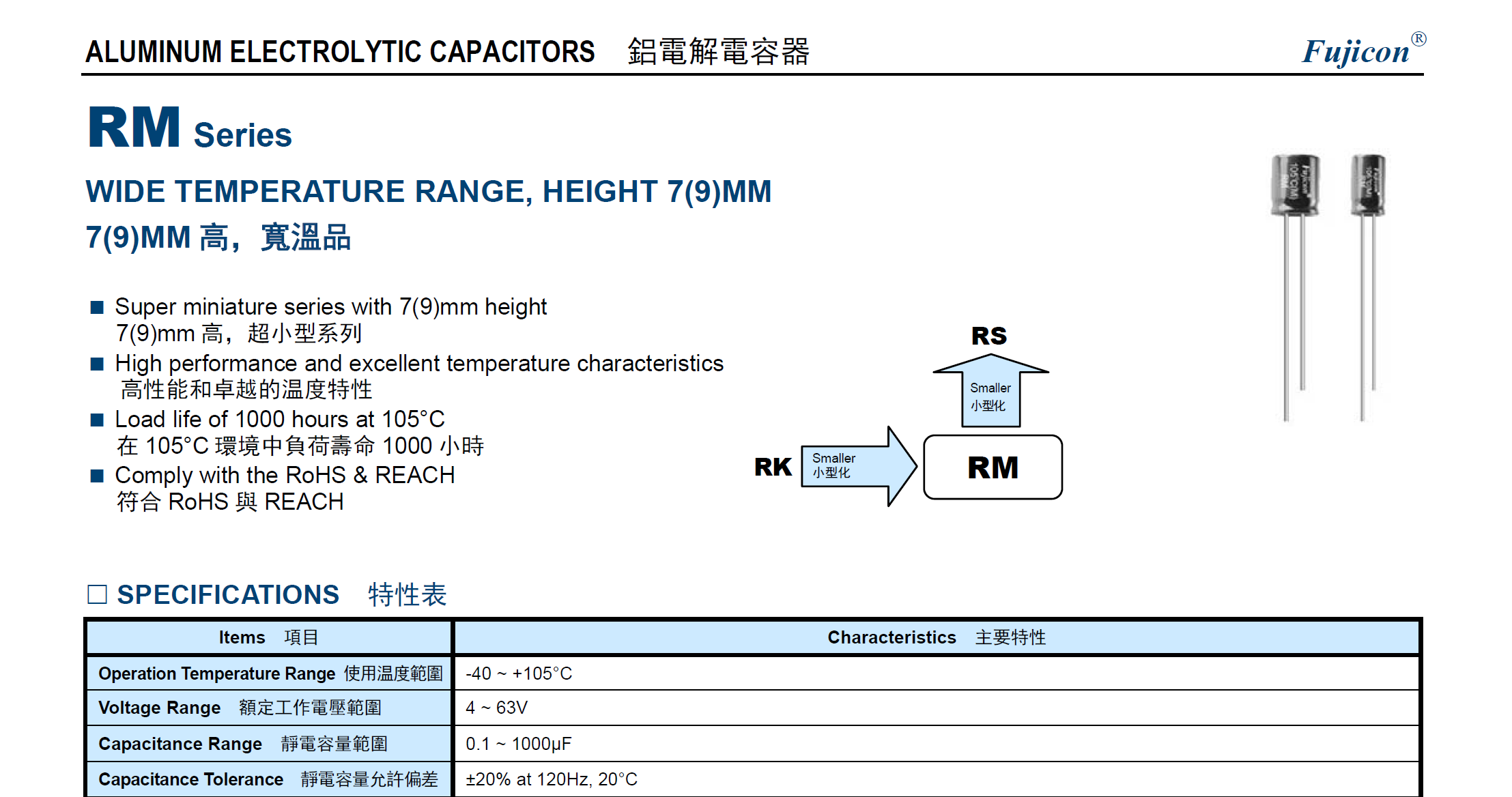 www.hillelwayne.com
[Speaker Notes: (37 56)
Consistency profoundly]
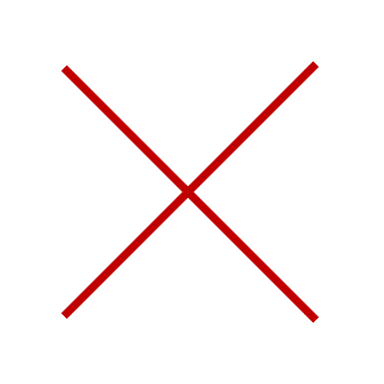 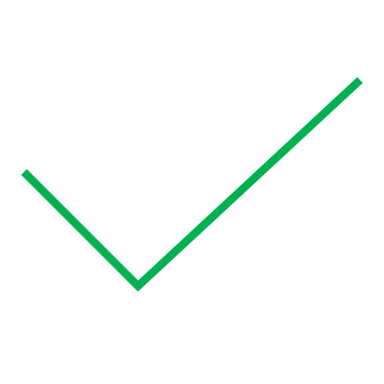 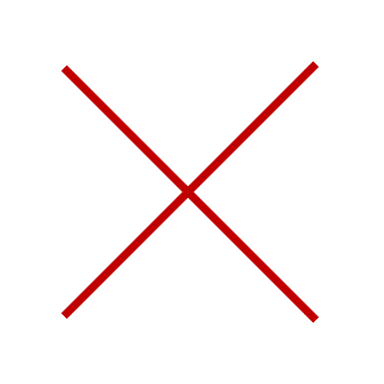 www.hillelwayne.com
www.hillelwayne.com
So are we special?
No.
What can we learn from each other?
Quite a lot, actually
www.hillelwayne.com
[Speaker Notes: When you put people on the spot, they can't tell you much.
Snap fit handbook]
What we can learn
Up-front planning time
Responsibility
www.hillelwayne.com
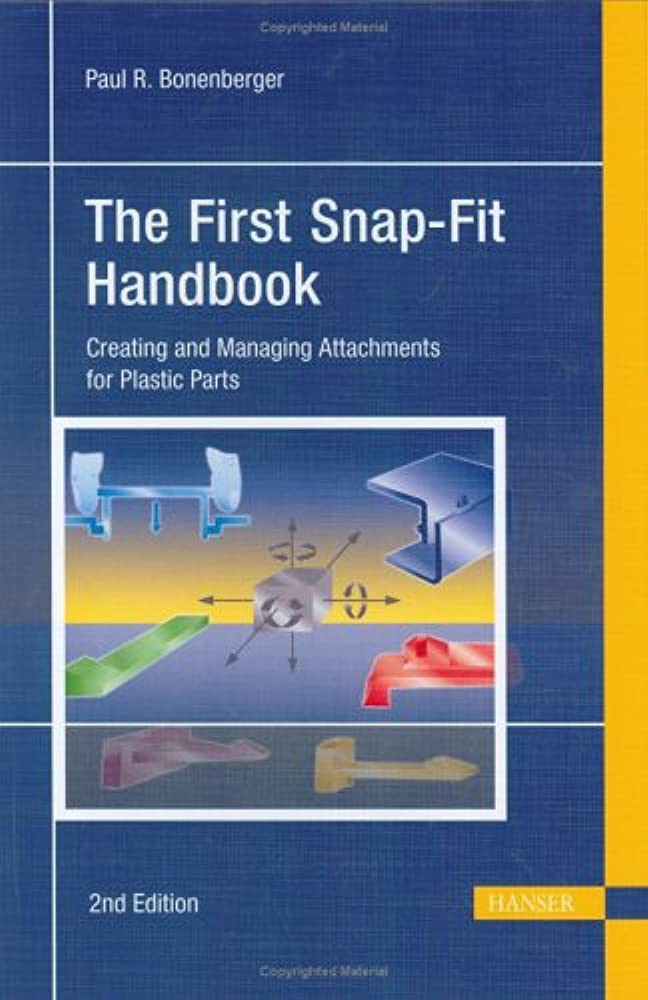 www.hillelwayne.com
[Speaker Notes: Don't have a copy because it's 150 bucks]
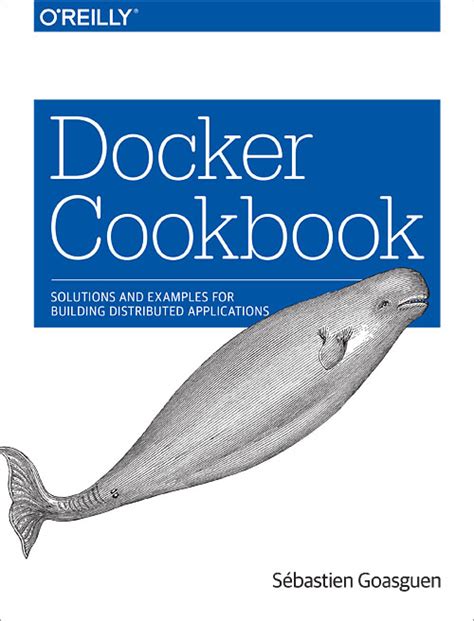 Tag Systems
API Versioning
User Profiles
Subscriptions
etc
www.hillelwayne.com
What we can teach
www.hillelwayne.com
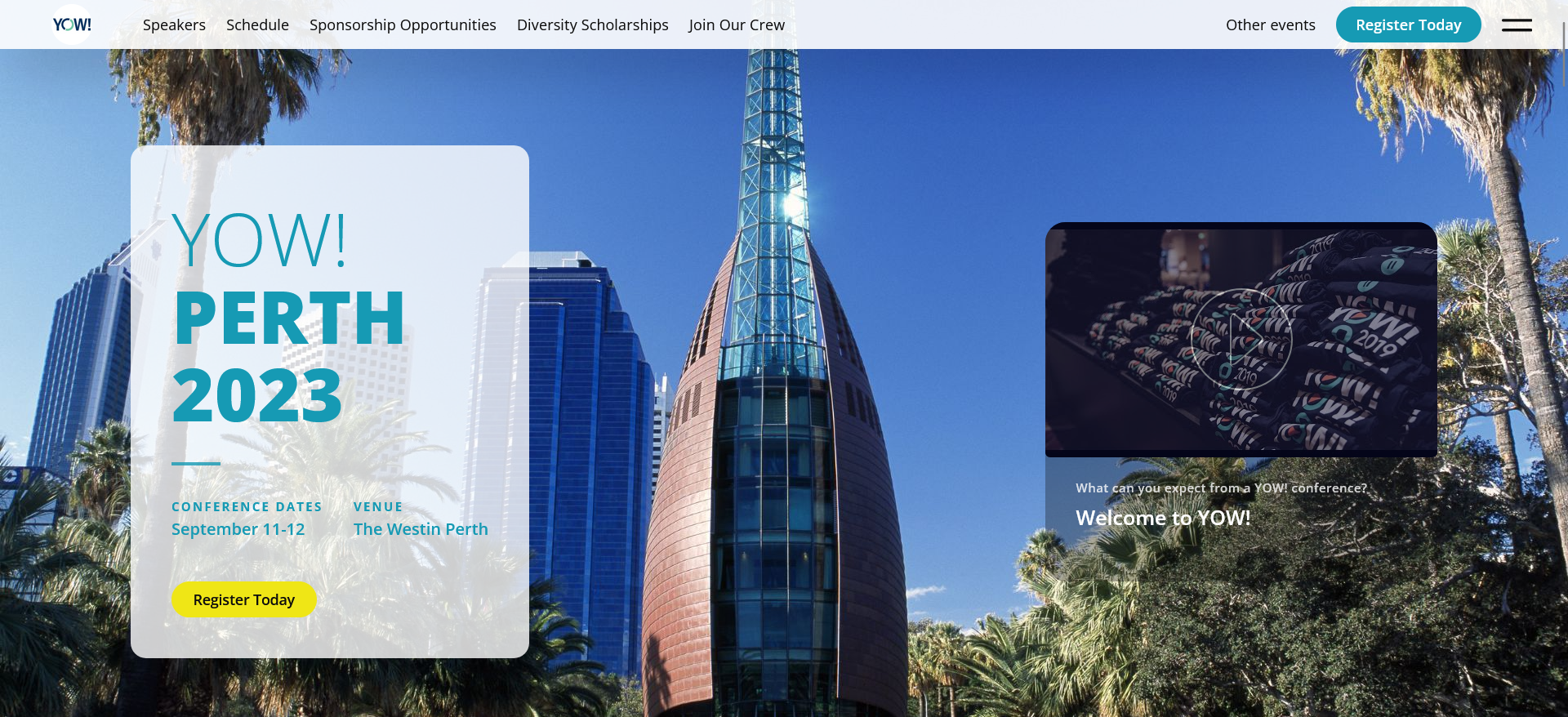 www.hillelwayne.com
[Speaker Notes: Open community
Types of Conferences
Information
Number of Software Engineers]
Version Control
In Conclusion
We're engineers
We're not special
There's a lot we can teach and learn
www.hillelwayne.com
Learn more!
https://www.hillelwayne.com/tags/crossover-project/ (All new examples!)

https://www.hillelwayne.com/talks/crossover-project/ (Not up yet)
www.hillelwayne.com
[Speaker Notes: Unfortunately, I cannot provide transcripts]
This was really easy!
www.hillelwayne.com
Things I didn't ask about
Actual techniques (tagout/lockout)
Meetings
Certification Process
Software → Trad Crossovers
Engineering in the Global South
Nuclear Engineering
www.hillelwayne.com